Talking about movement into, and location in, places
Prepositions in and auf + R2 (acc) + movement+ R3(dat) + location
Y7 German 
Term 3.1 - Week 3 - Lesson 53
Mel Yates / Stephen Owen / Rachel Hawkes
Date updated: 04/05/20
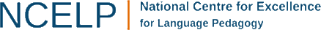 [Speaker Notes: Learning outcomes (lesson 1)

Introduction of SSC [st]
Introduction of prepositions in and auf + R2 (acc) + movement, R3(dat) + location

Frequency rankings of vocabulary introduced this week (1 is the most common word in German): 

3.1.3 - in [4], auf [17] springen [1468] fallen [278] das Kino [1825] die Stadt [186] das Konzert [1721] das Geschäft [663] das Museum [1360] angenehm [1748]
die Party [3634] die Straße [355] der Markt [508]


Frequency rankings of vocabulary revisited this week (1 is the most common word in German): 

2.2.4 - Rad fahren [2156/169] am Nachmittag [1426] am Abend [313] am Wochenende [764] mit wem? [13/173] heute [121] Fleisch [1624] Gemüse [3450] Eis [2818] die Tasche [1638]
2.1.3 - mag [151] mögen [151] ihn (him/it) [93] sie (her/it) [10] die Fremdsprache [1791] die Kunst [468] die Naturwissenschaft [3772] das Schulfach [208/698] die Mathematik [1827]  Deutsch [105]

Additional known vocabulary or cognates to recycle:
der Boden [445] der Park [>4034] die Stadt [188] die Schule [208] das Klassenzimmer [609/619]  das Café [2345] die Bibliothek [927] das Theater [725] kommen [61] stehen [87] sitzen [261] still [1405]]
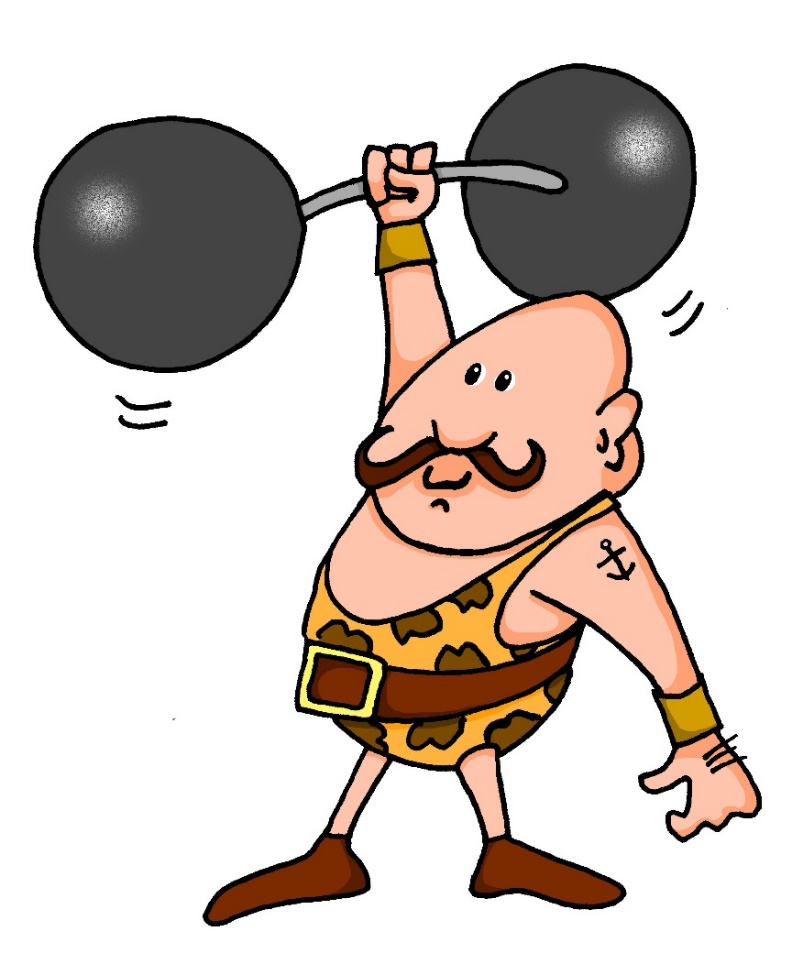 st-
stark
[Speaker Notes: Introduce and elicit the pronunciation of the individual SSC ‘st-’ and then present and practise the pronunciation of the source word ‘stark’.
A possible gesture for this would be to mime lifting dumbells by clenching your fists and raising them above your head.]
st
Straße
stehen
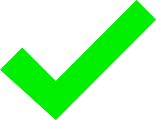 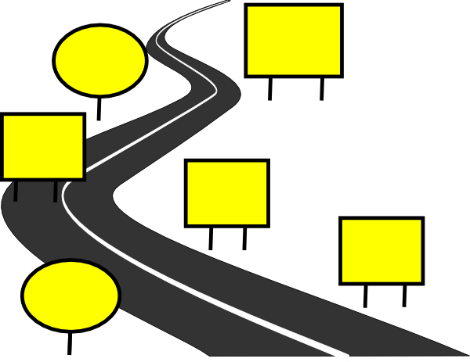 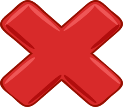 stark
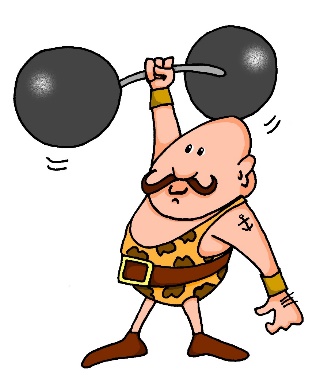 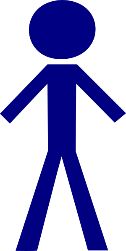 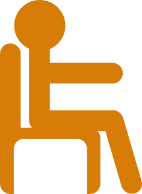 Stadt
verstehen
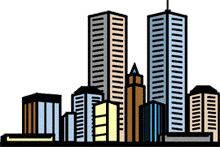 bestimmt
[to understand]
[certain/special/specific]
[Speaker Notes: Introduce and elicit the pronunciation of the individual SSC ‘st’ and then the source word again (with gesture, if using).Then present and elicit the pronunciation of the five cluster words.The cluster words have been chosen for their high-frequency, from a range of word classes, with the SSC (where possible) positioned within a variety of syllables within the words (e.g. initial, 2nd, etc.) and additionally, we have tried to use words that build cumulatively on previously taught SSCs (see the Phonics Teaching Sequence document) and do not include new SSCs.  Where new SSCs are used, they are often consonants which have a similar symbol-sound correspondence in English.
Word frequency rankings (1 is the most common word in German): stark [207]; Straße [355] stehen [87]; verstehen [222]; bestimmt [226]; Stadt [186].Source:  Jones, R.L. & Tschirner, E. (2006). A frequency dictionary of German: core vocabulary for learners. Routledge]
st
Straße
stehen
stark
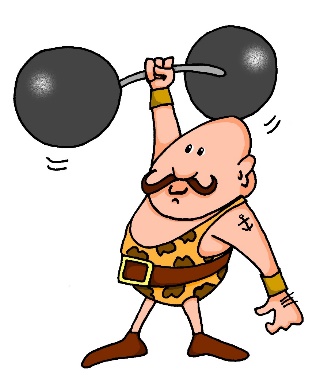 Stadt
verstehen
bestimmt
[Speaker Notes: Without pictures to focus on the SSC alone.]
st
Straße
stehen
stark
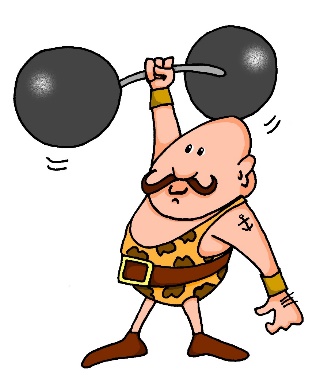 Stadt
verstehen
bestimmt
[Speaker Notes: Without sound to elicit the pronunciation.]
lesen
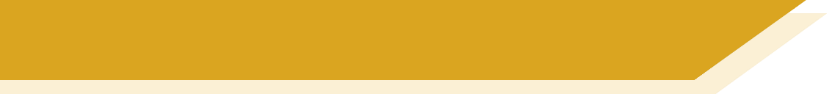 Vokabeln
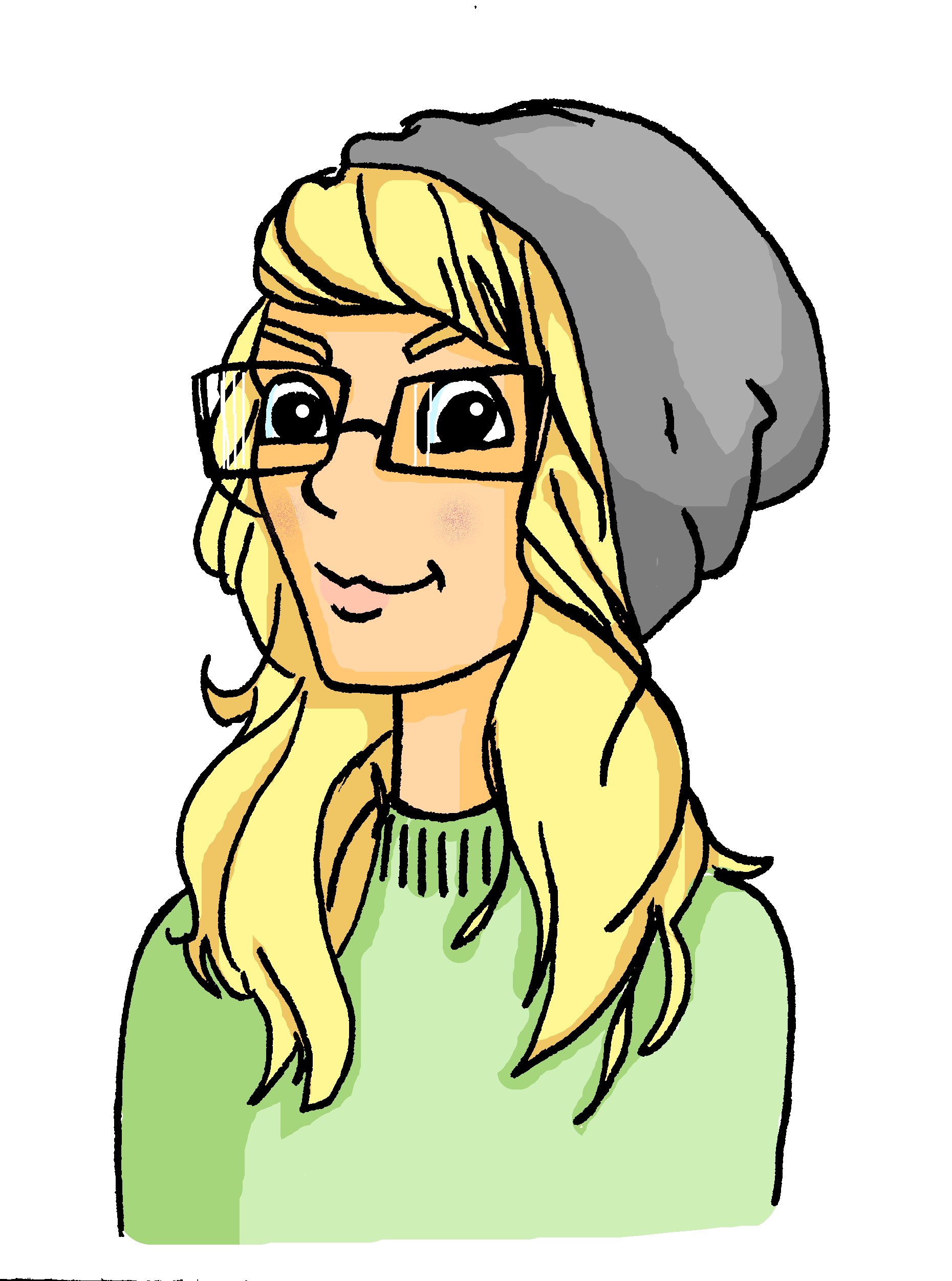 d_ _ M _ _ _ _ _ !
das Museum!
Ich mag Kunst.
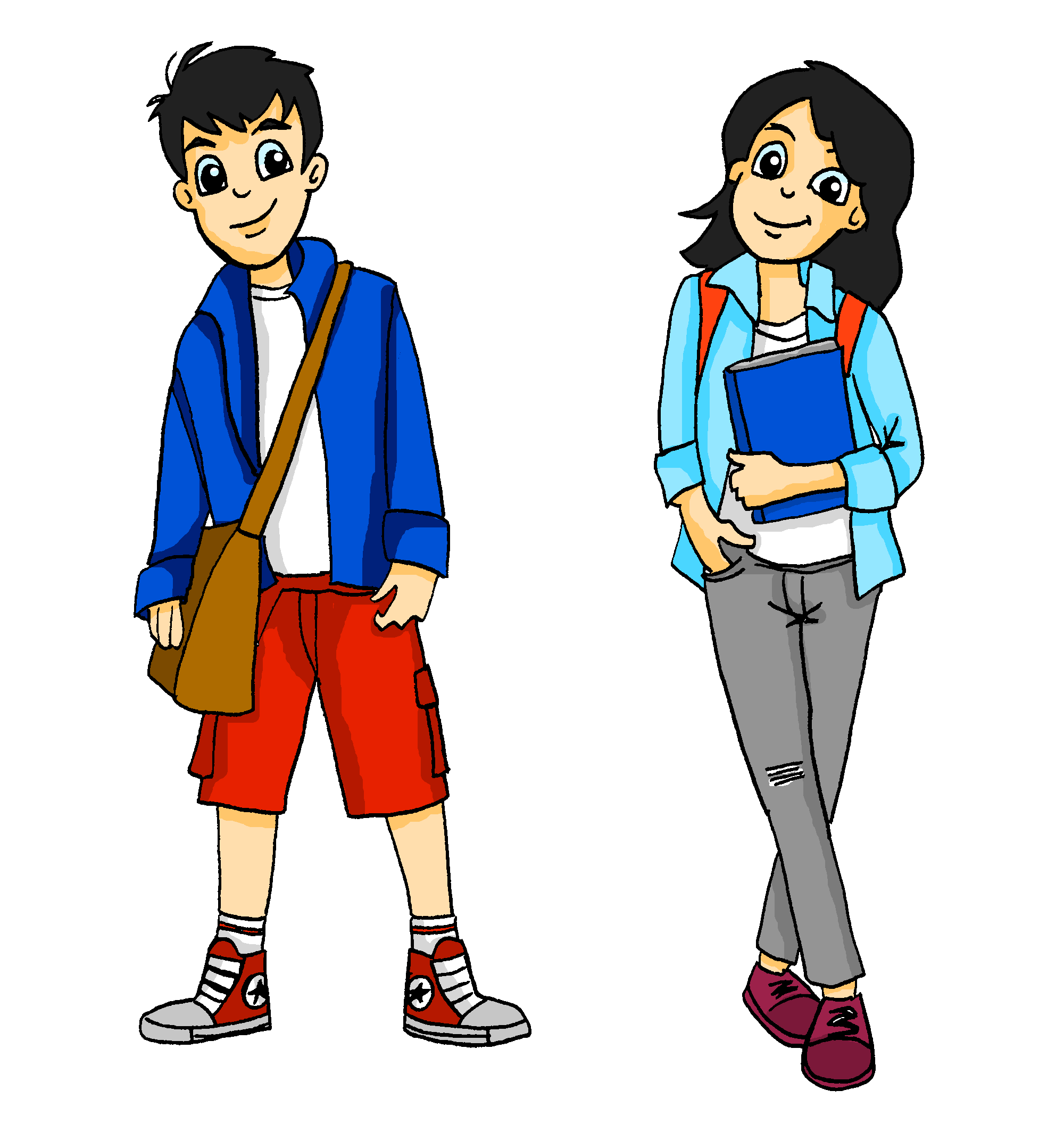 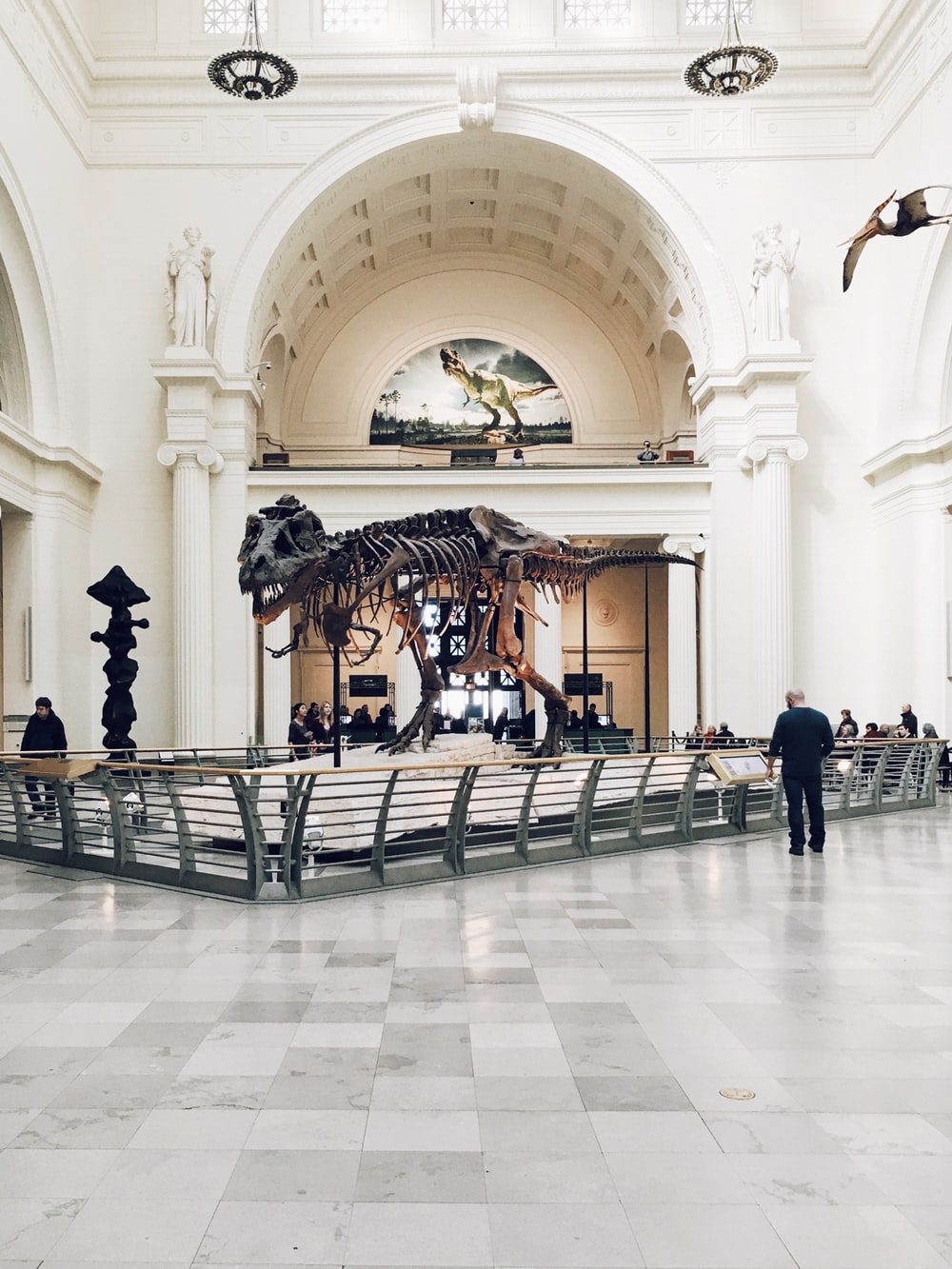 [Speaker Notes: Vocabulary
This vocabulary starter activity revisits the following vocabulary from this, and previous weeks.  The words in bold type are revisited in this task.
Frequency rankings of vocabulary introduced this week (1 is the most common word in German): 

3.1.3 - in [4], auf [17] springen [1468] fallen [278] das Kino [1825] die Stadt [186] das Konzert [1721] das Geschäft [663] das Museum [1360] angenehm [1748]

Frequency rankings of vocabulary revisited this week (1 is the most common word in German): 

2.2.4 - Rad fahren [2156/169] am Nachmittag [1426] am Abend [313] am Wochenende [764] mit wem? [13/173] heute [121] Fleisch [1624] Gemüse [3450] Eis [2818] die Tasche [1638]
2.1.3 - mag [151] mögen [151] ihn (him/it) [93] sie (her/it) [10] die Fremdsprache [1791] die Kunst [468] die Naturwissenschaft [3772] das Schulfach [208/698] die Mathematik [1827]  Deutsch [105]

Additional known vocabulary or cognates to recycle:
der Boden [445] der Park [>4034] die Stadt [188] die Schule [208] das Klassenzimmer [609/619]  das Café [2345] die Bibliothek [927] das Theater [725] der Markt [508] kommen [61] stehen [87] sitzen [261] still [1405]]
lesen
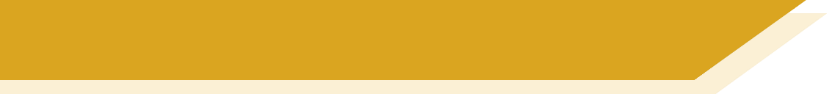 Vokabeln
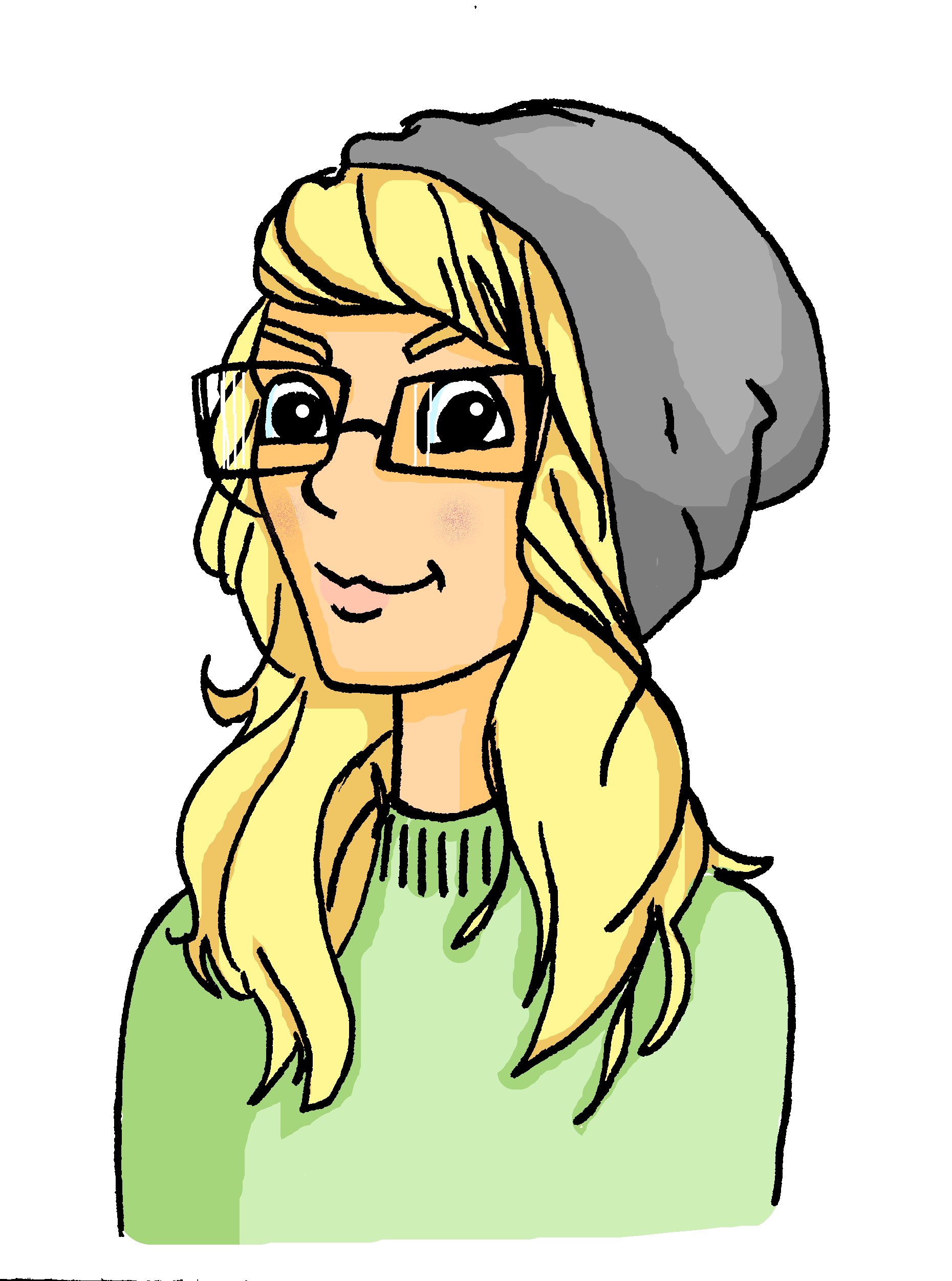 d _ _ K _ _ _!
das Kino!
Ich mag Naturwissenschaften.
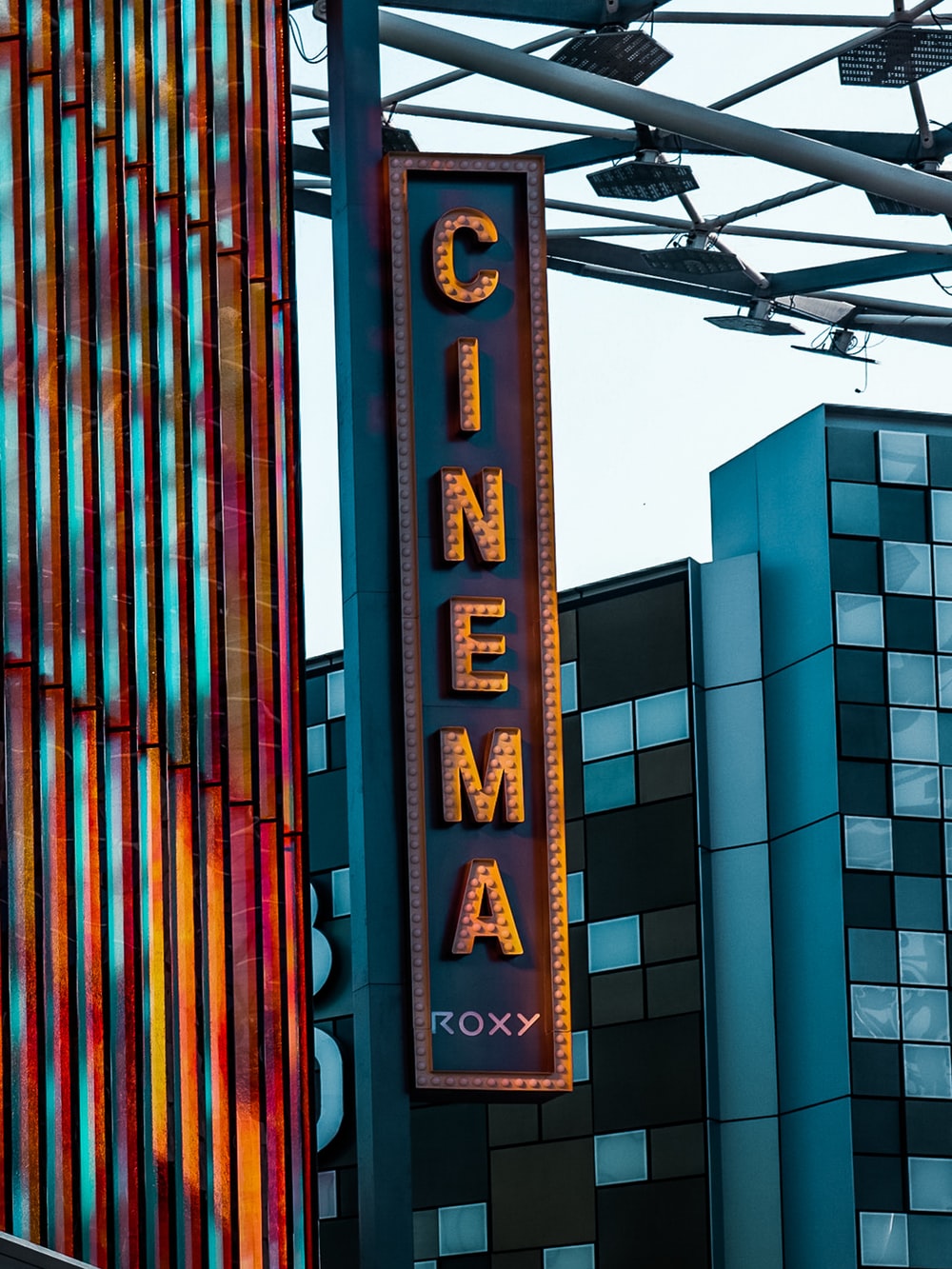 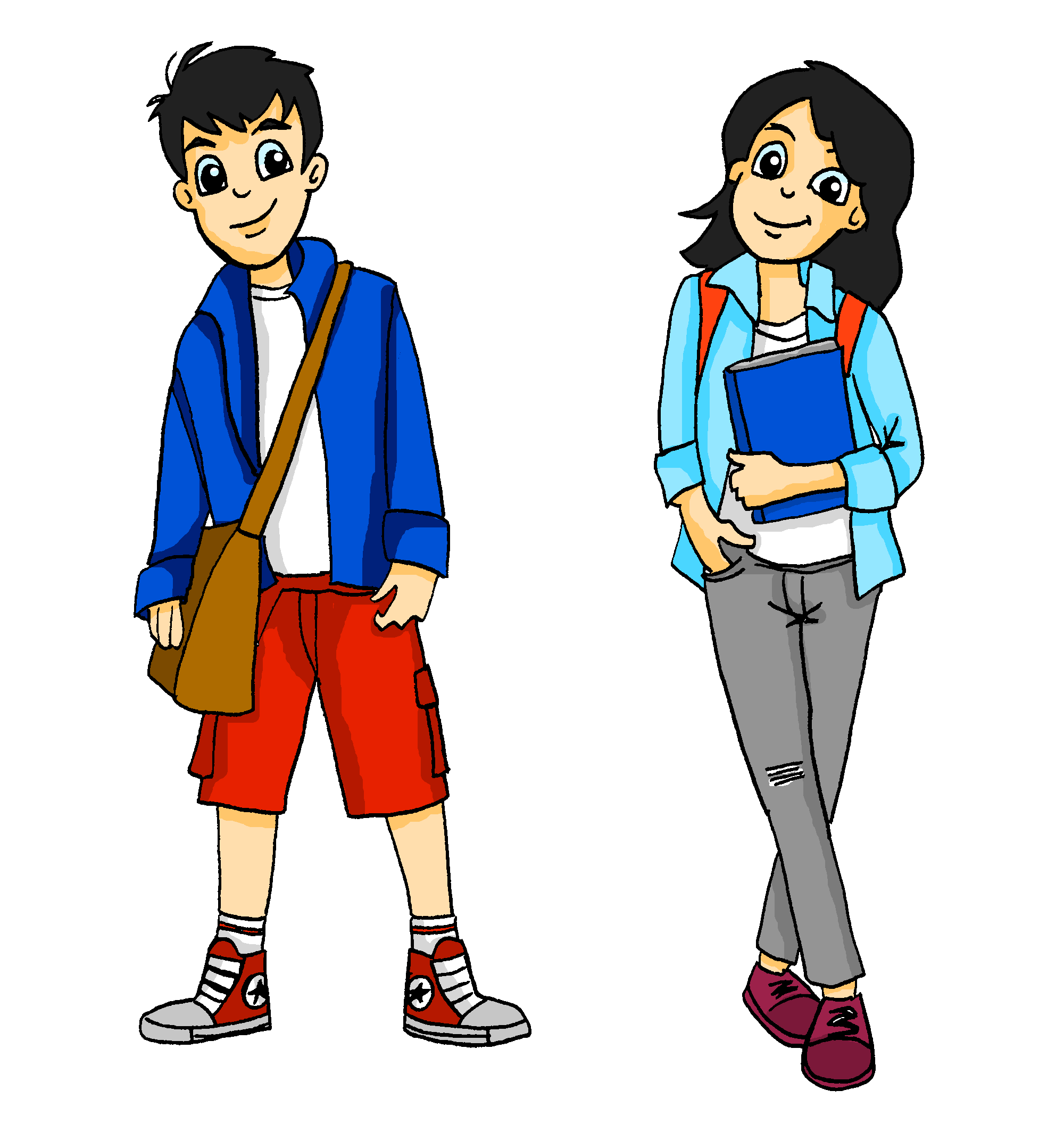 Wir essen dort Eis.
lesen
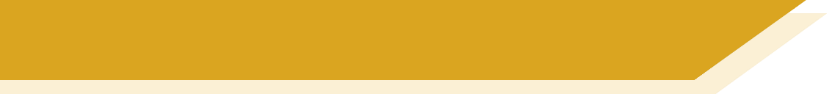 Vokabeln
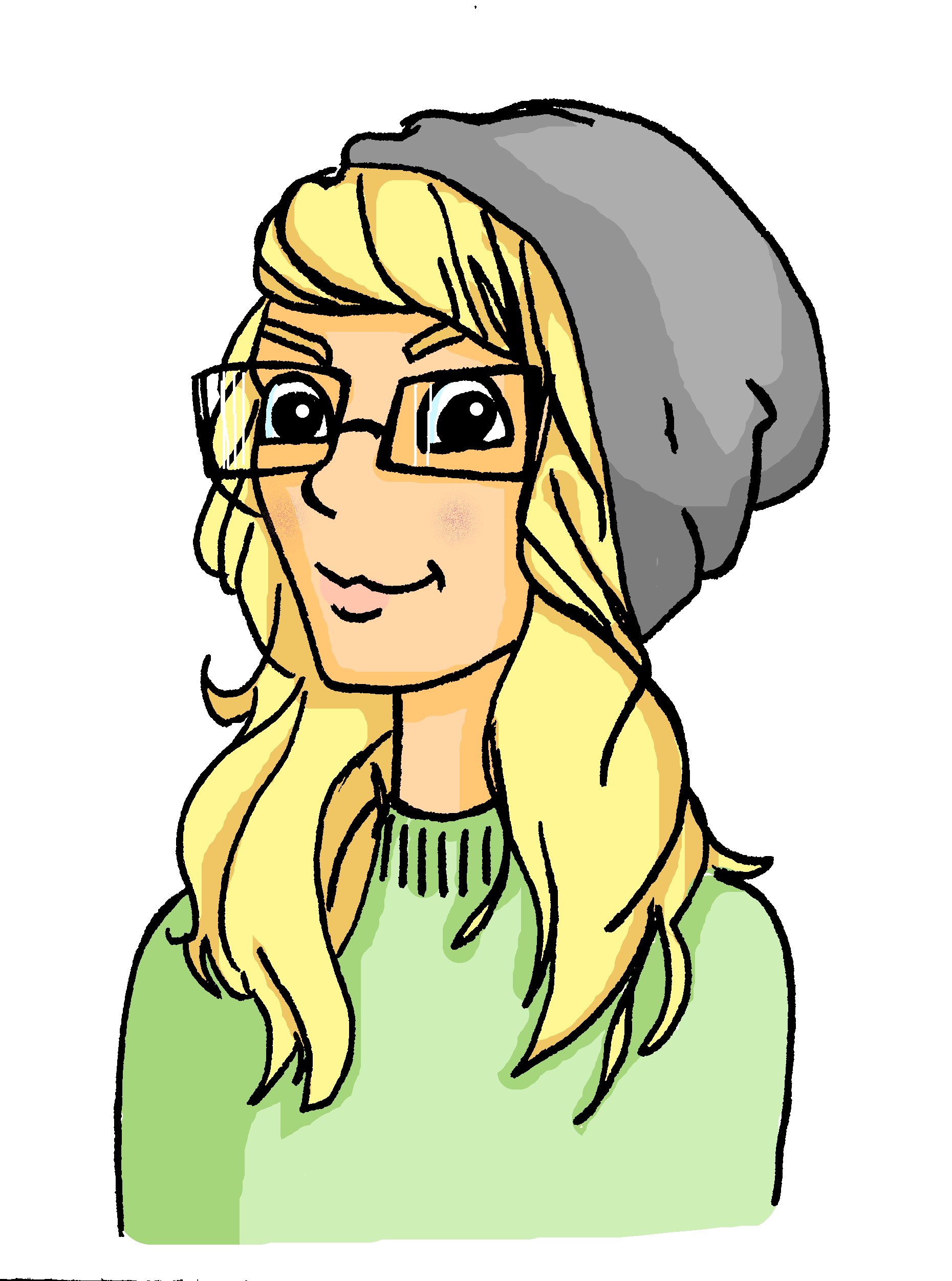 d_ _ S _ _ _ _ !
die Stadt!
Wir fahren am 
Wochenende dort Rad.
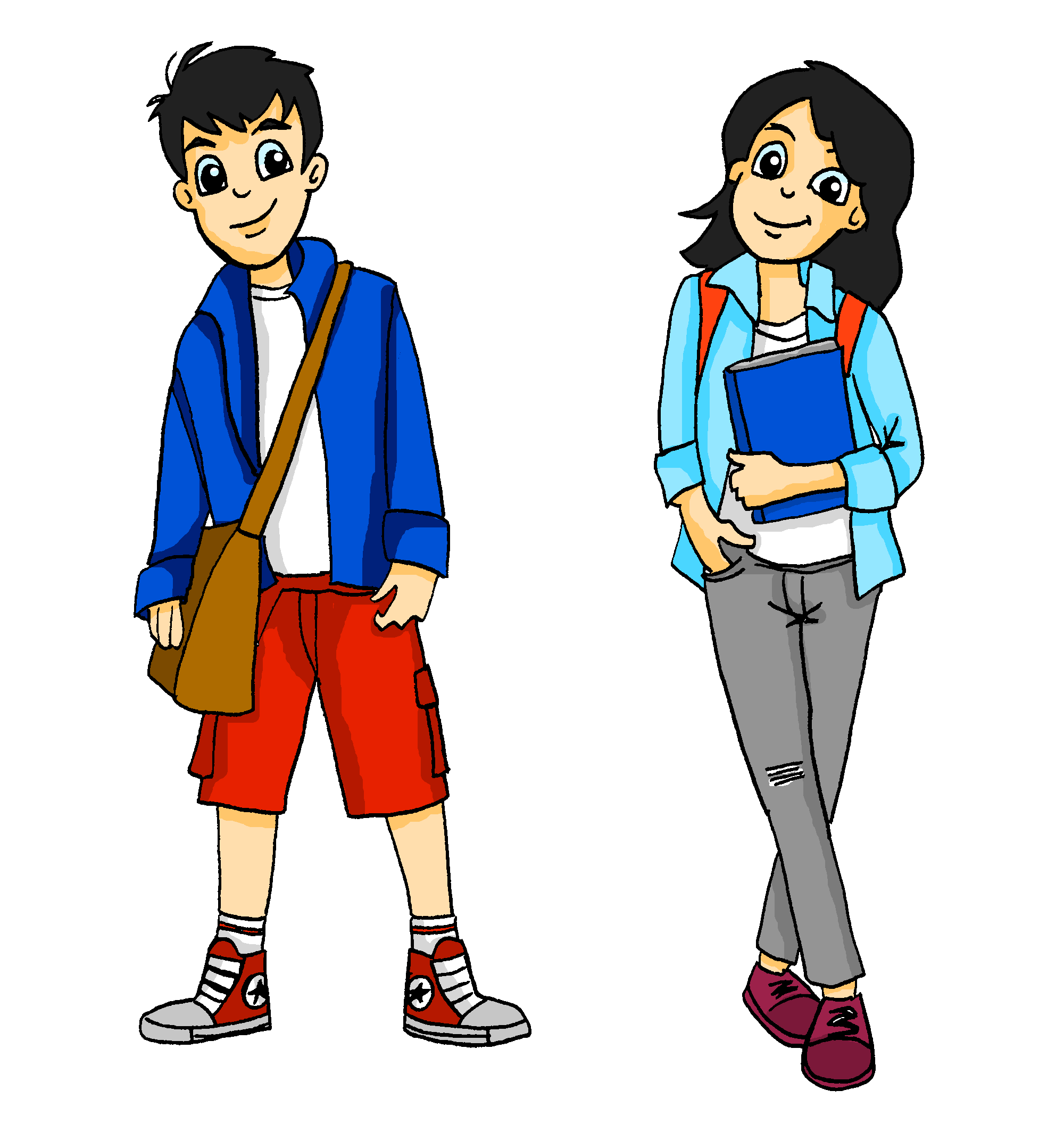 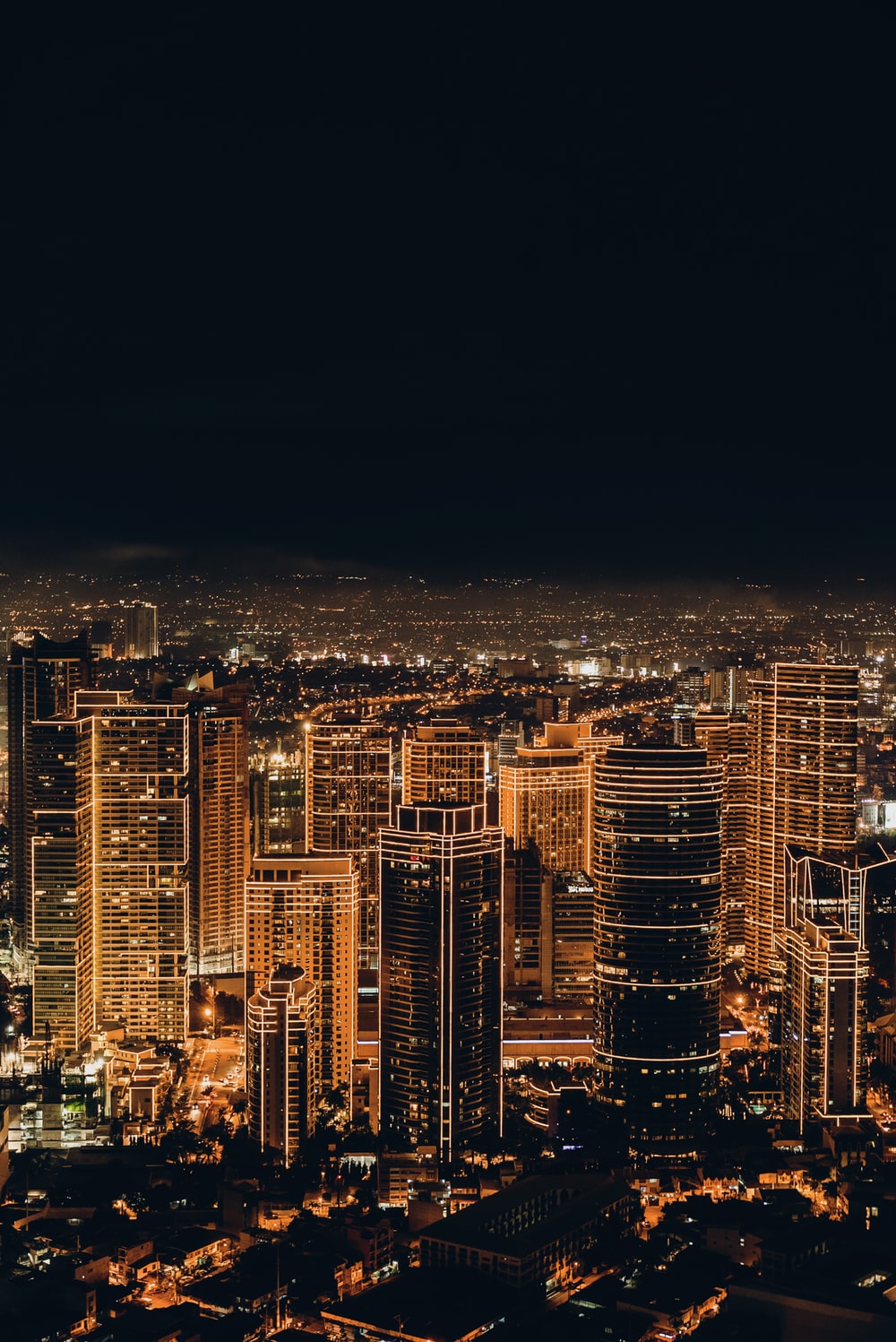 lesen
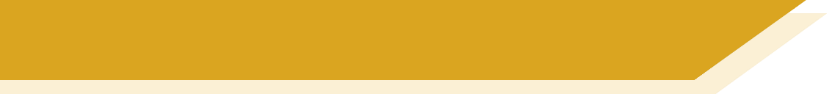 Vokabeln
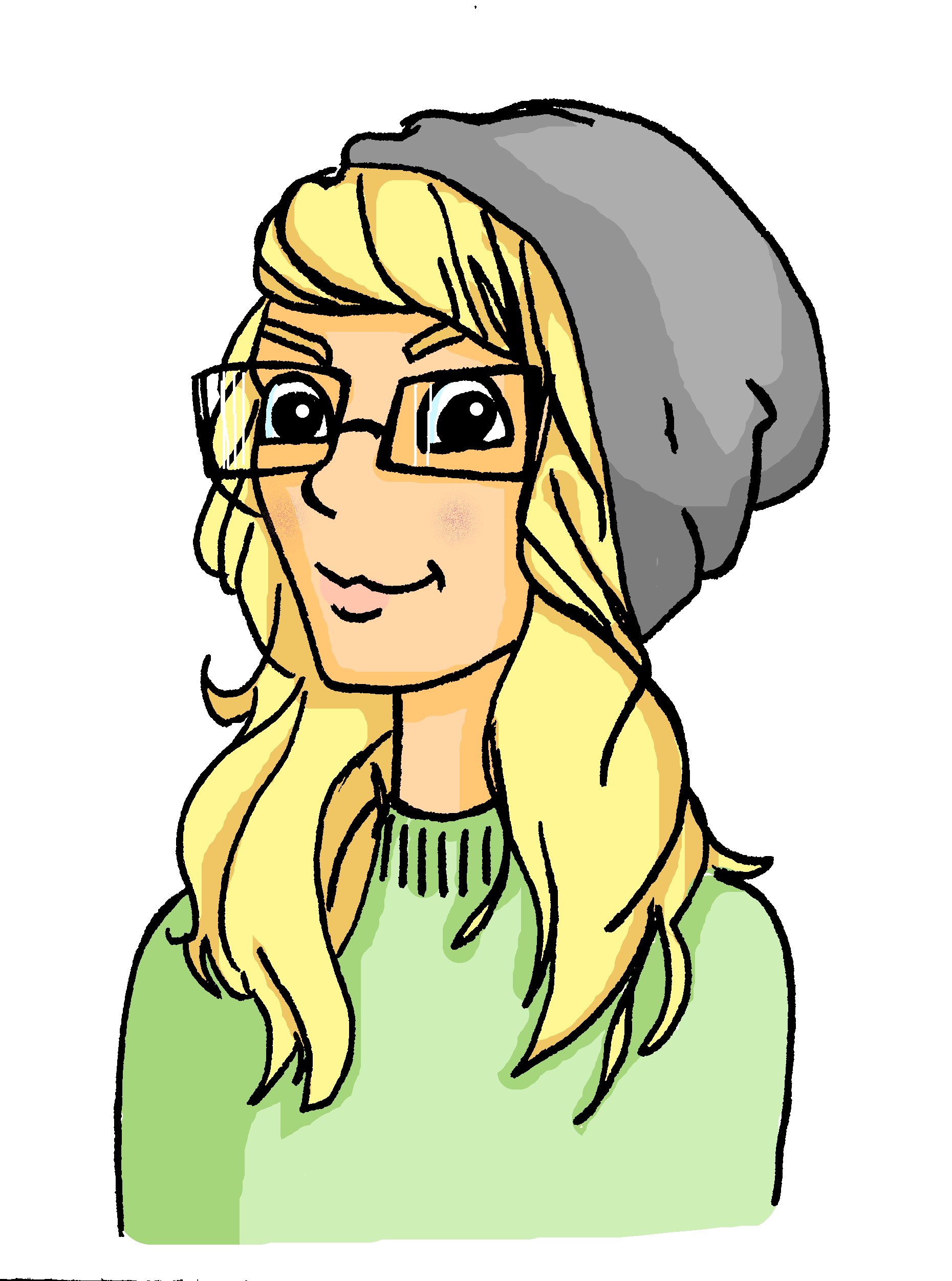 das Konzert!
d _ _ K _ _ _ _ _ _ _ !
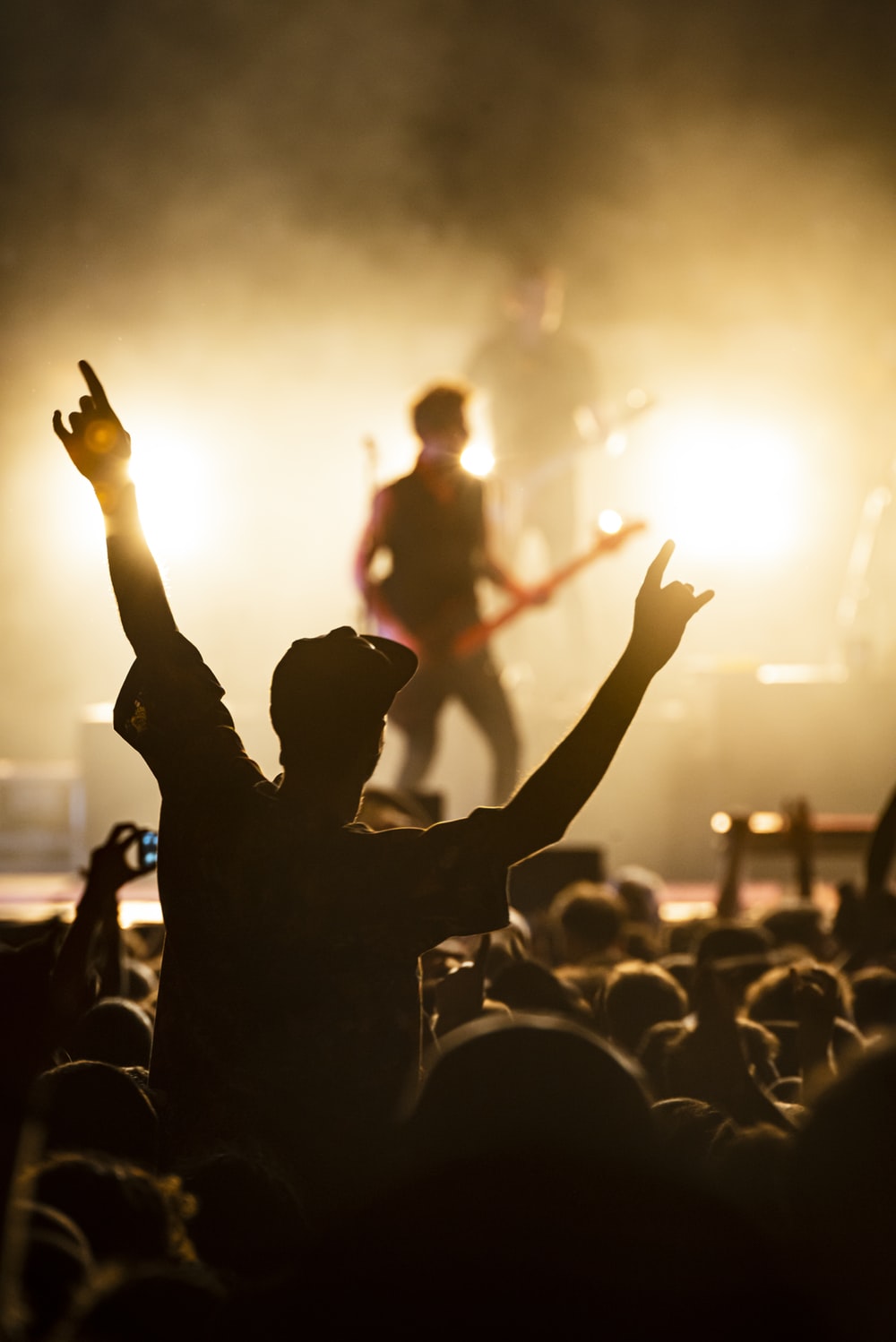 Ich mag Naturwissenschaften.
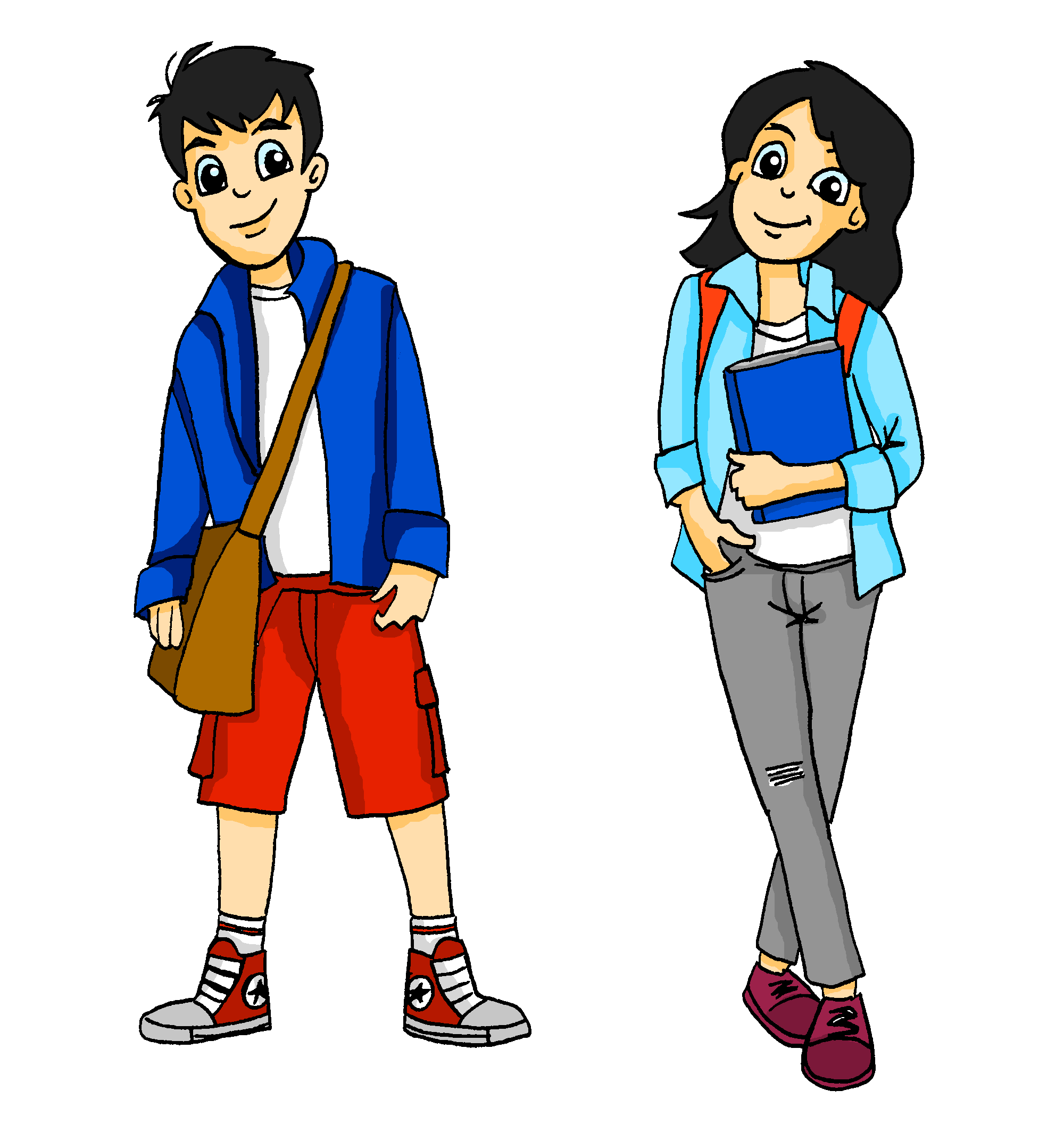 Ich spiele am Abend Klarinette.
lesen
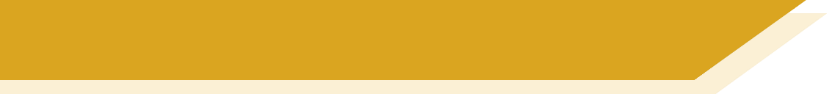 Vokabeln
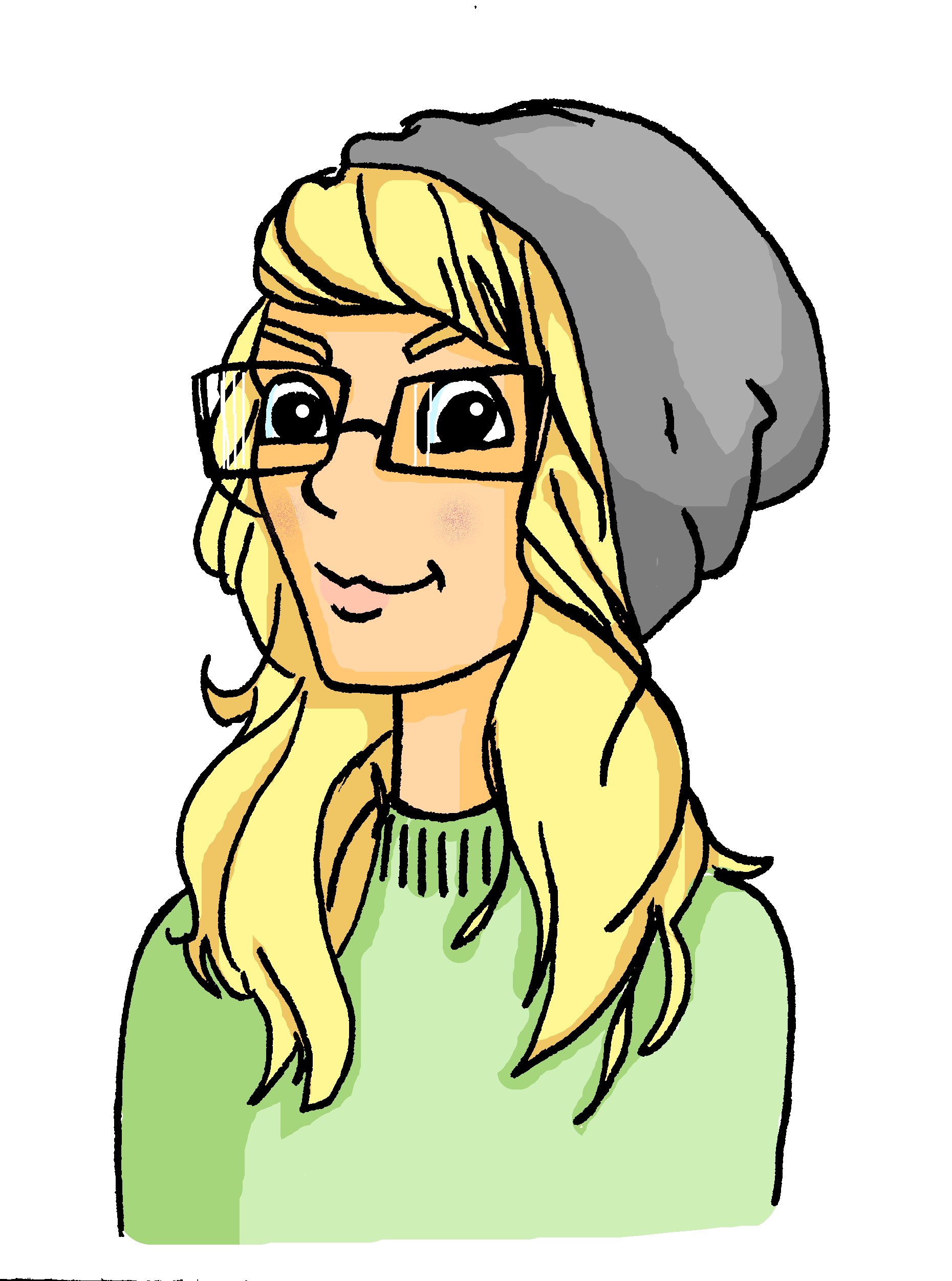 d_ _ S_ _ _ _ _ !
die Schule!
Wir mögen Naturwissenschaften.
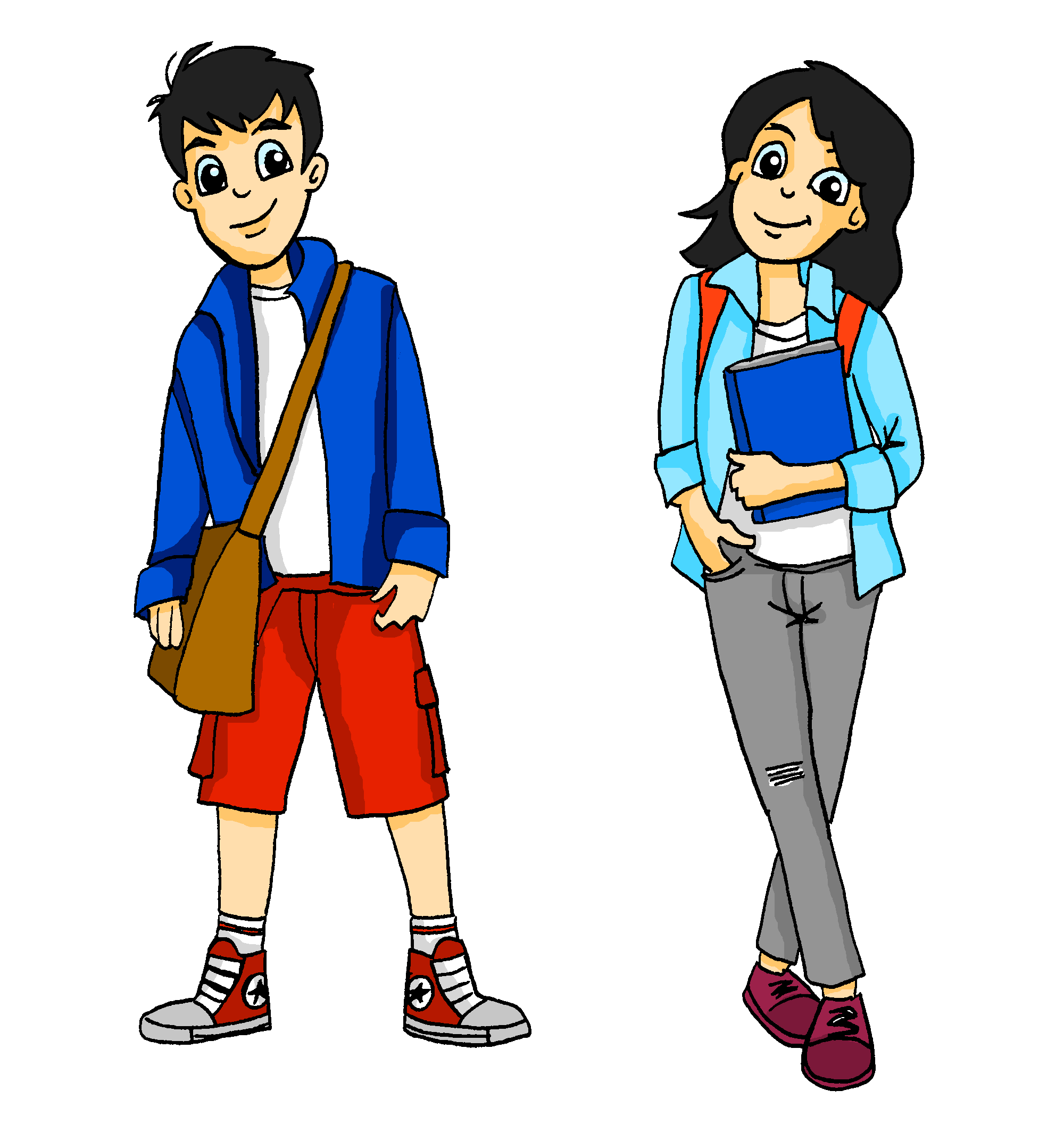 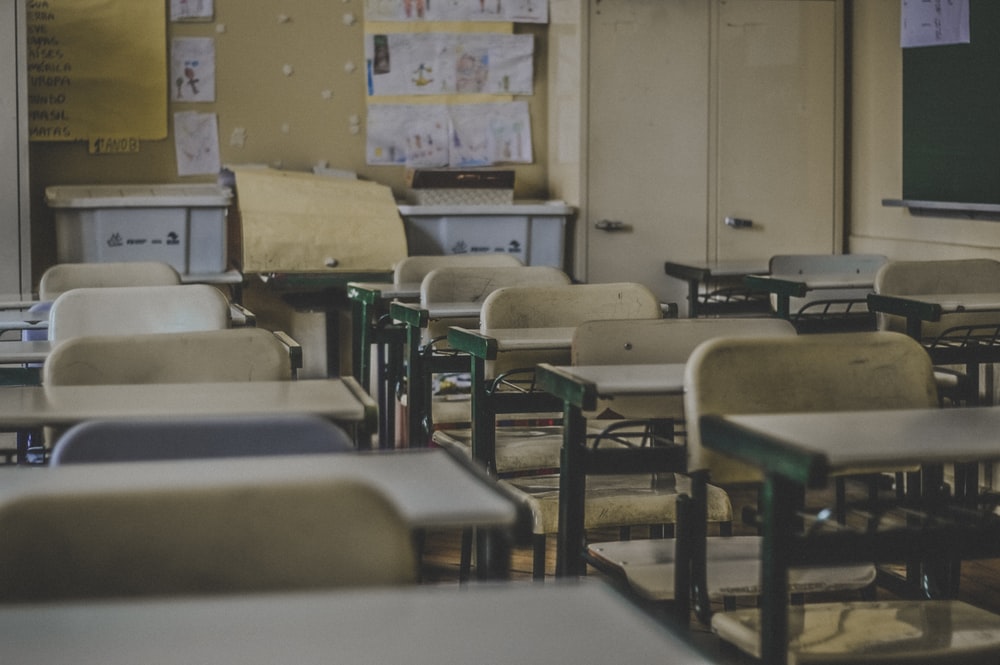 lesen
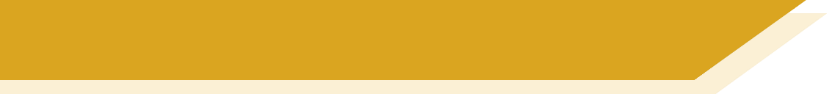 Vokabeln
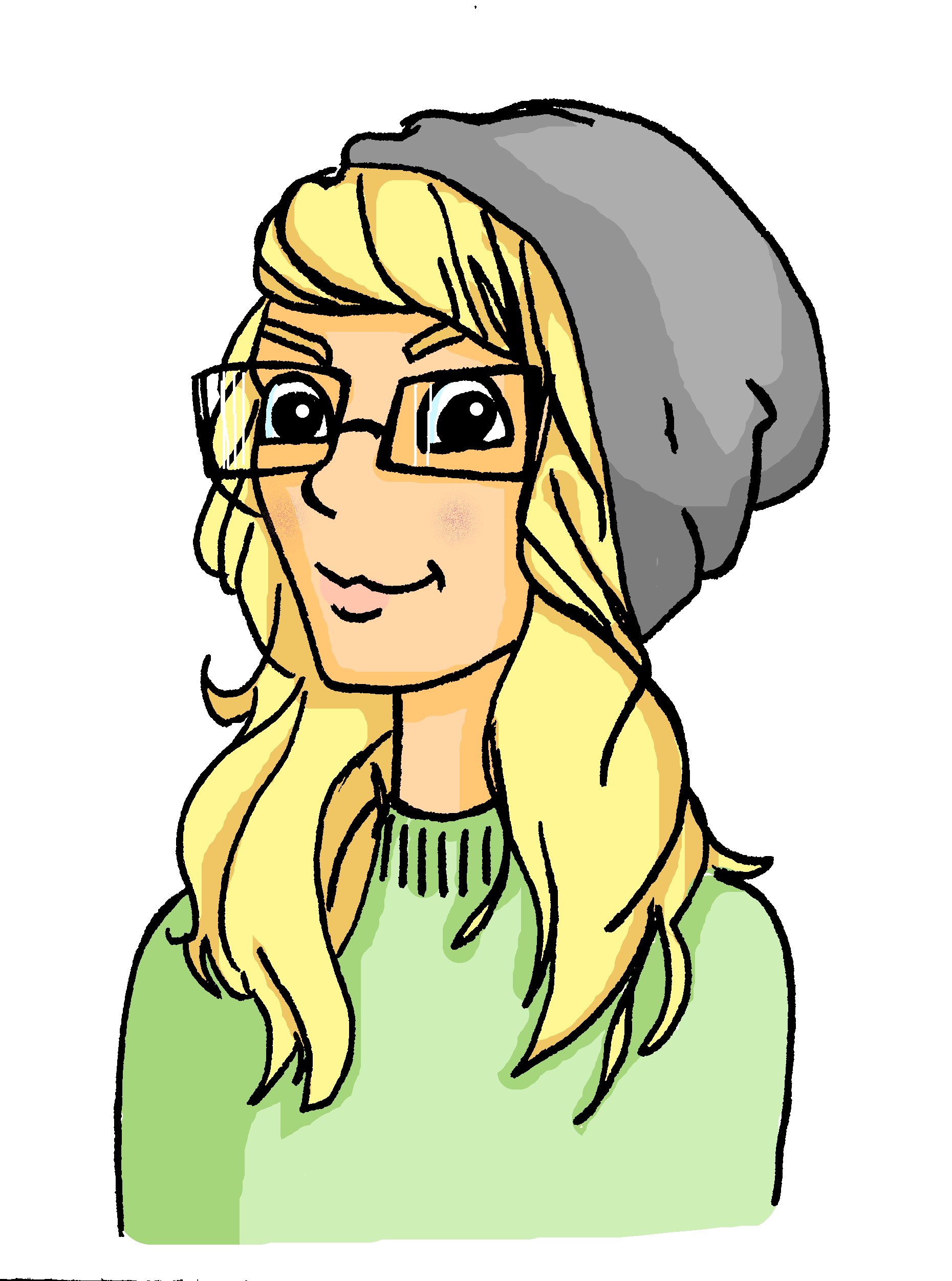 d _ _ G _ _ _ _ _ _ _ !
das Geschäft!
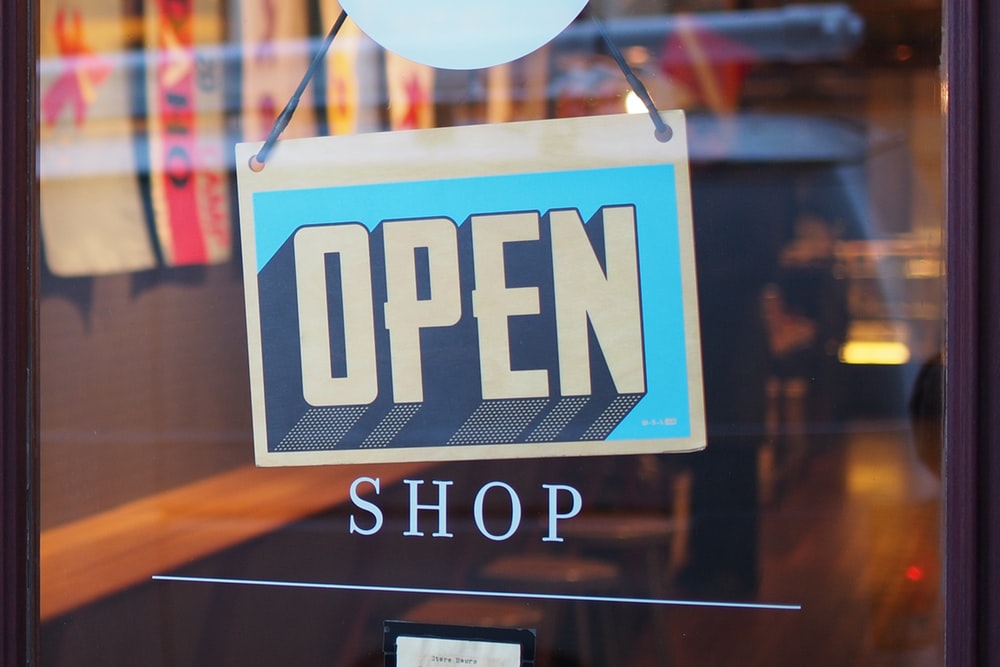 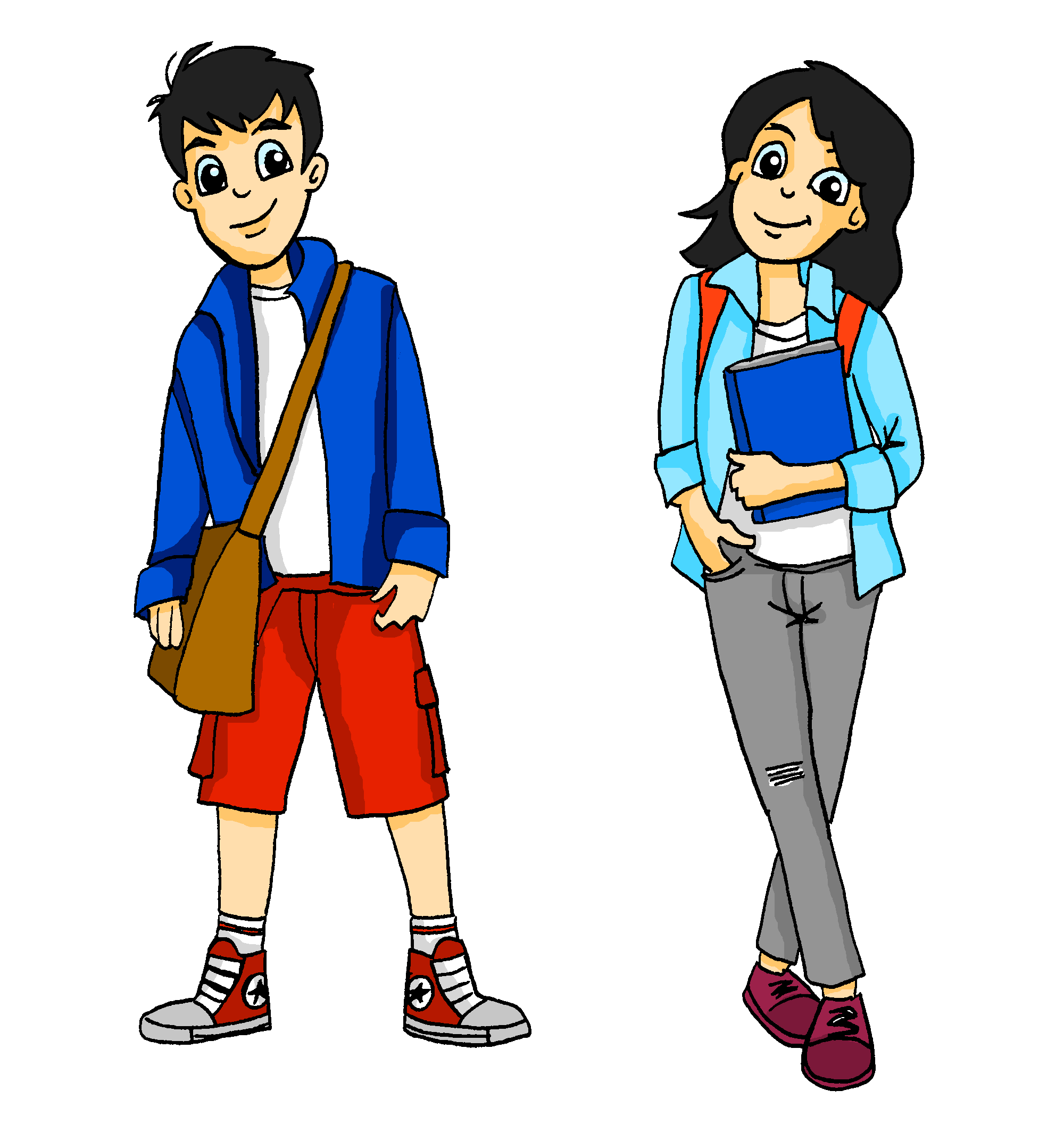 Ich brauche eine Tasche.
lesen
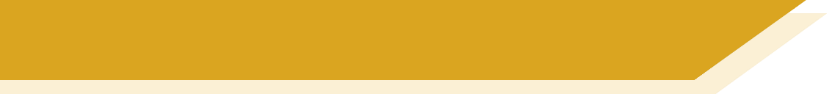 Vokabeln
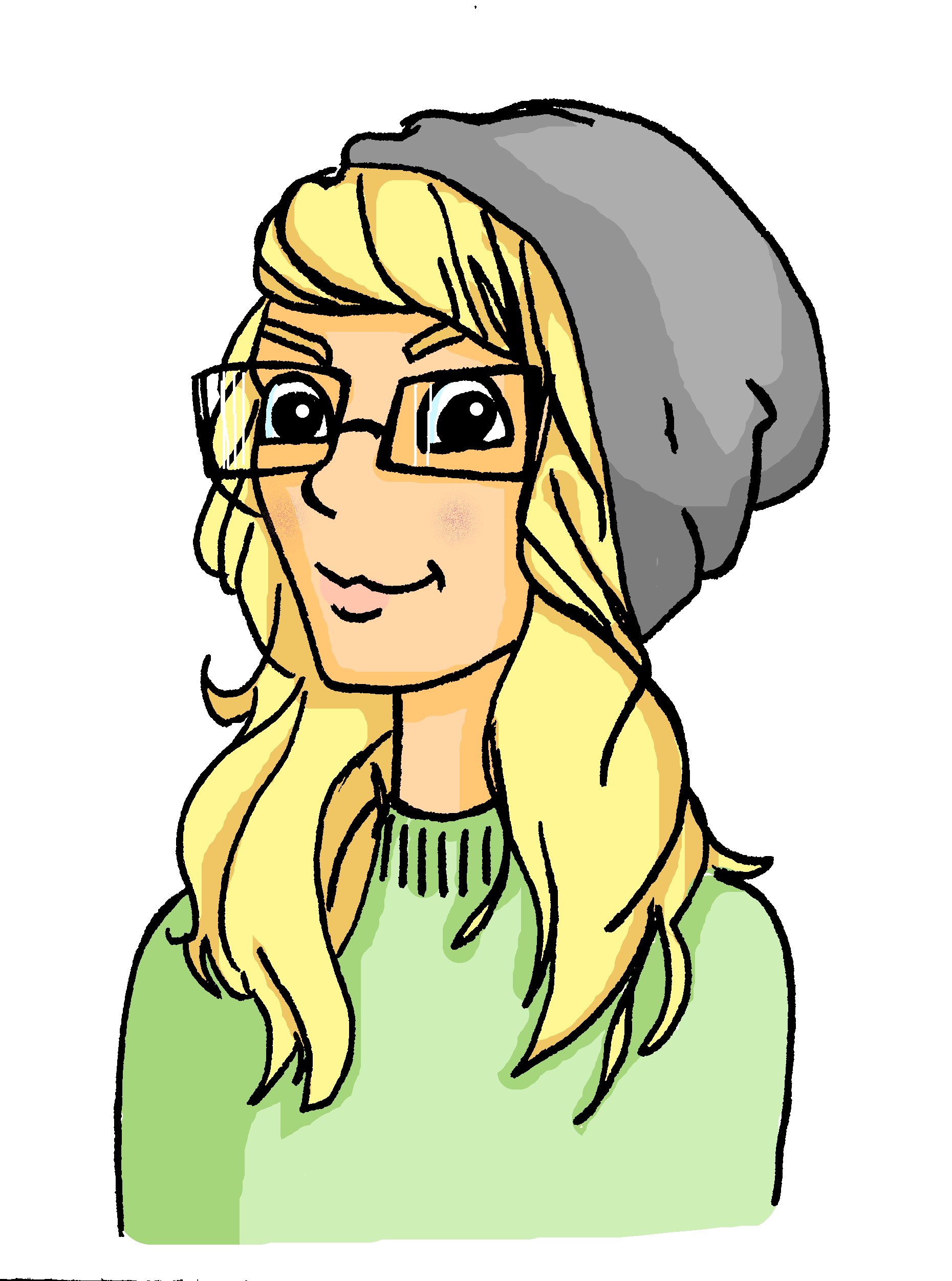 Eine Person oder zwei?
1. Ich mag Naturwissenschaften.  2. Ich brauche eine Tasche.
3. Wir essen Eis. 4. Ich spiele am Abend Klarinette. 5. Wir fahren am Wochenende Rad.6. Wir mögen Mathematik.
1. Ich mag Naturwissenschaften.  2. Ich brauche eine Tasche.
3. Wir essen Eis. 4. Ich spiele am Abend Klarinette. 5. Wir fahren am Wochenende Rad.6. Wir mögen Mathematik.
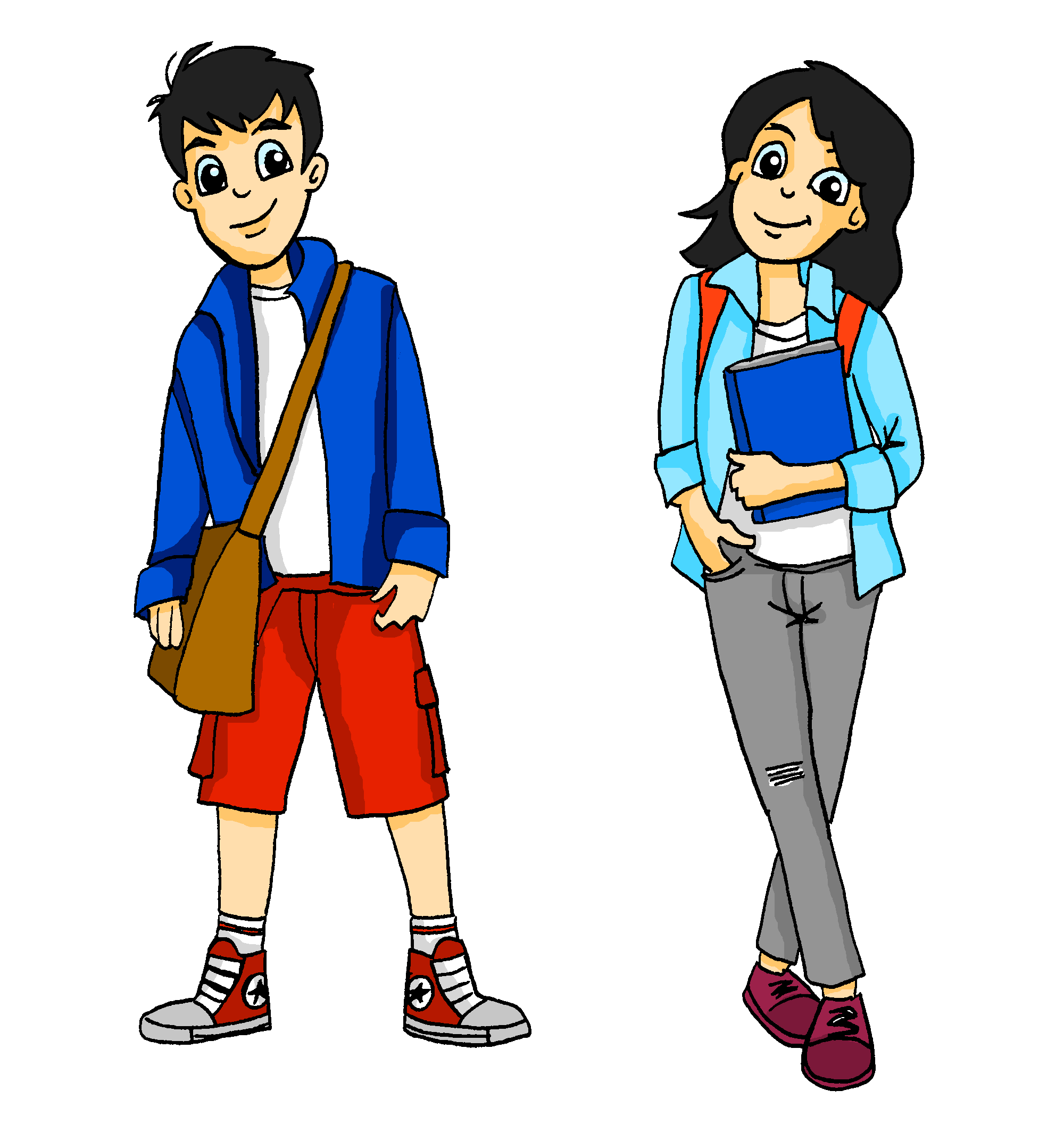 3, 5 und 6 sind ‘we’.
Remember!  The ‘wir’ form of the verb is always the same as the infinitive.
[Speaker Notes: Draw students’ attention to the ‘we’ forms in sentences 3,5 and 6; it is useful to take every opportunity to compel learners to notice different verb inflections (endings) and connect them to their meanings.]
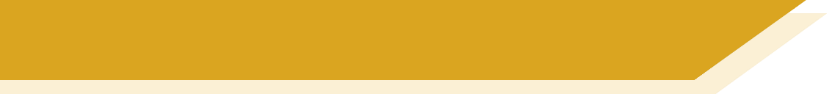 Vokabeln
das
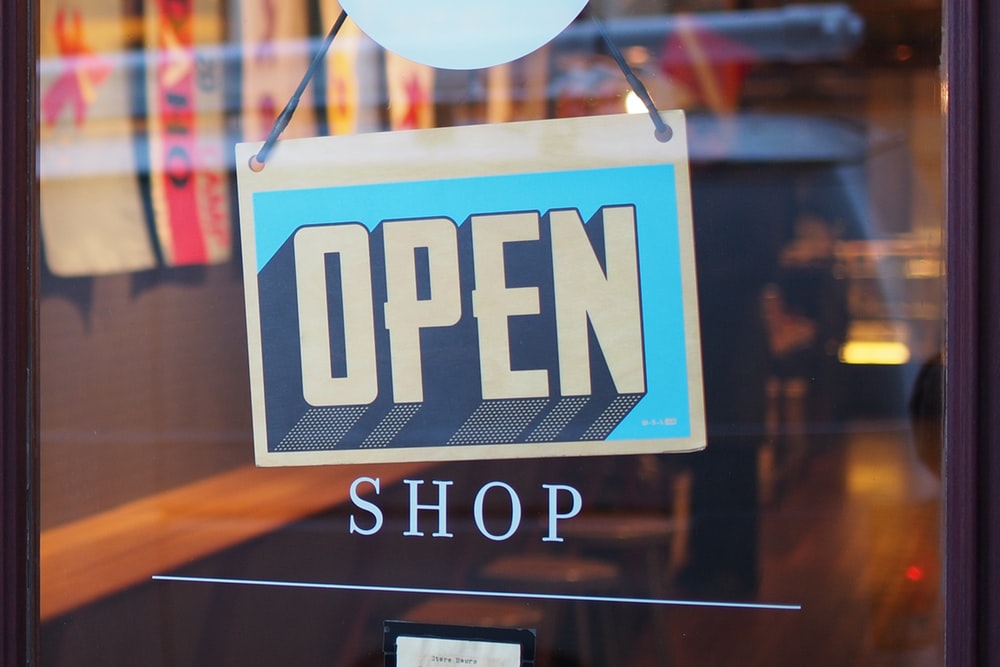 der
der
die
__________
Geschäft
[Speaker Notes: Photo by Mike Petrucci on Unsplash
Set of revision slides for all new vocabulary from this week’s sequence.  Focus as above for gender to make it as salient as possible.

Frequency rankings of vocabulary introduced this week (1 is the most common word in German): 

3.1.3 - in [4], auf [17] springen [1468] fallen [278] das Kino [1825] die Stadt [186] das Konzert [1721] das Geschäft [663] das Museum [1360] angenehm [1748]
die Party [3634] die Straße [355] der Markt [508]]
Vokabeln
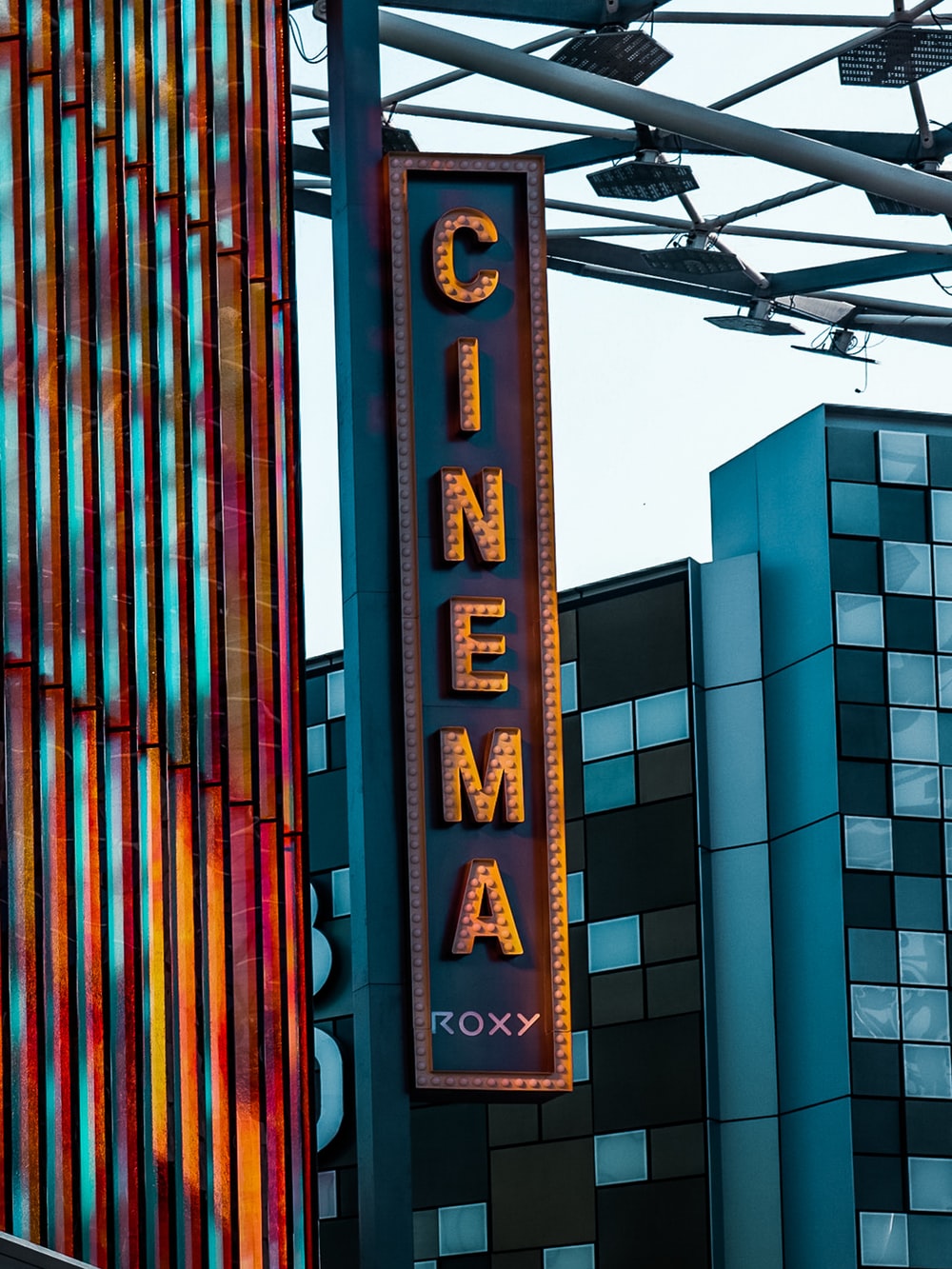 das
der
die
__________
Kino
[Speaker Notes: Photo by Mansoor on Unsplash
Frequency rankings of vocabulary introduced this week (1 is the most common word in German): 

3.1.3 - in [4], auf [17] springen [1468] fallen [278] das Kino [1825] die Stadt [186] das Konzert [1721] das Geschäft [663] das Museum [1360] angenehm [1748]
die Party [3634] die Straße [355] der Markt [508]]
Vokabeln
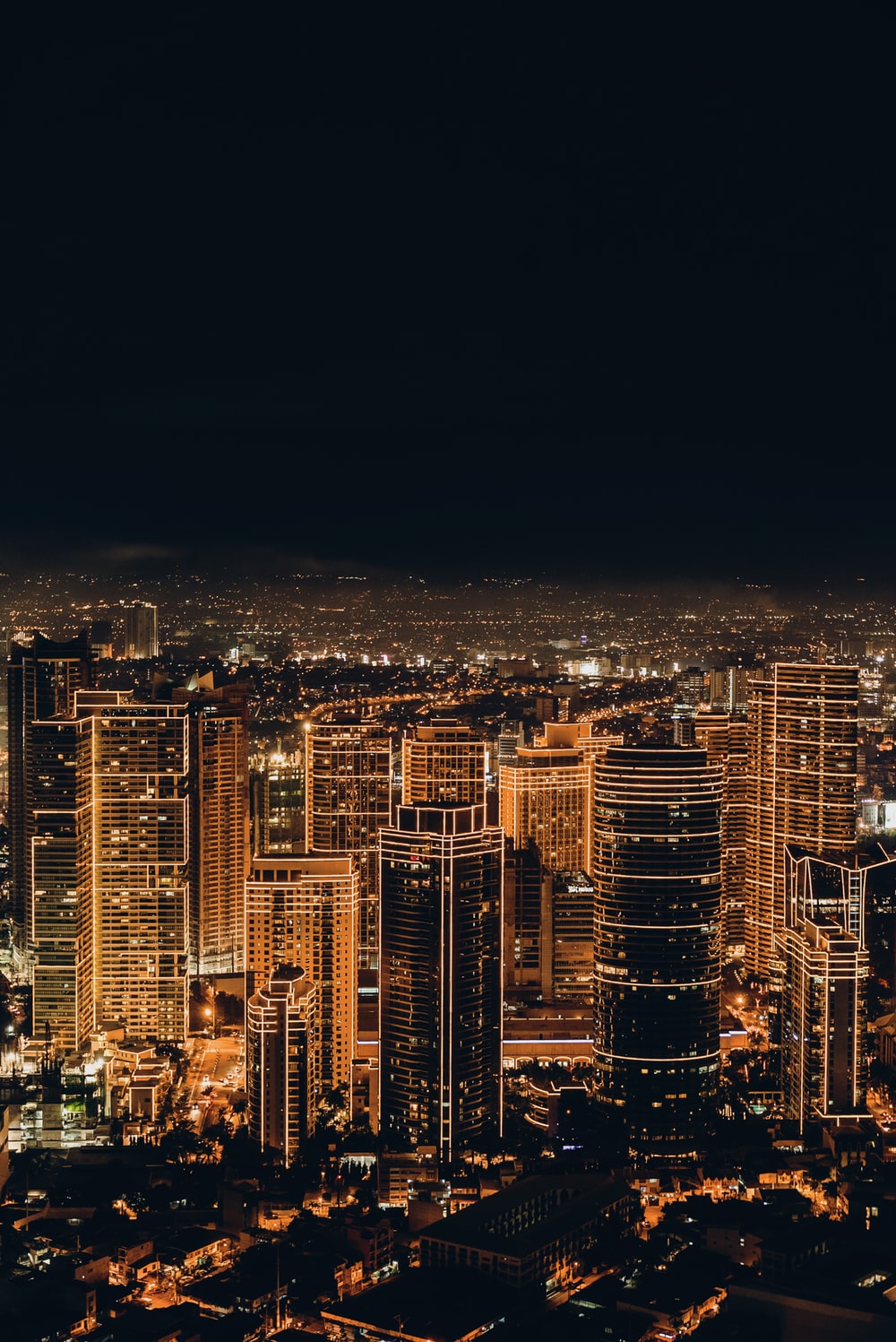 das
der
die
__________
Stadt
[Speaker Notes: Photo by JC Gellidon on Unsplash

Frequency rankings of vocabulary introduced this week (1 is the most common word in German): 

3.1.3 - in [4], auf [17] springen [1468] fallen [278] das Kino [1825] die Stadt [186] das Konzert [1721] das Geschäft [663] das Museum [1360] angenehm [1748]
die Party [3634] die Straße [355] der Markt [508]]
Vokabeln
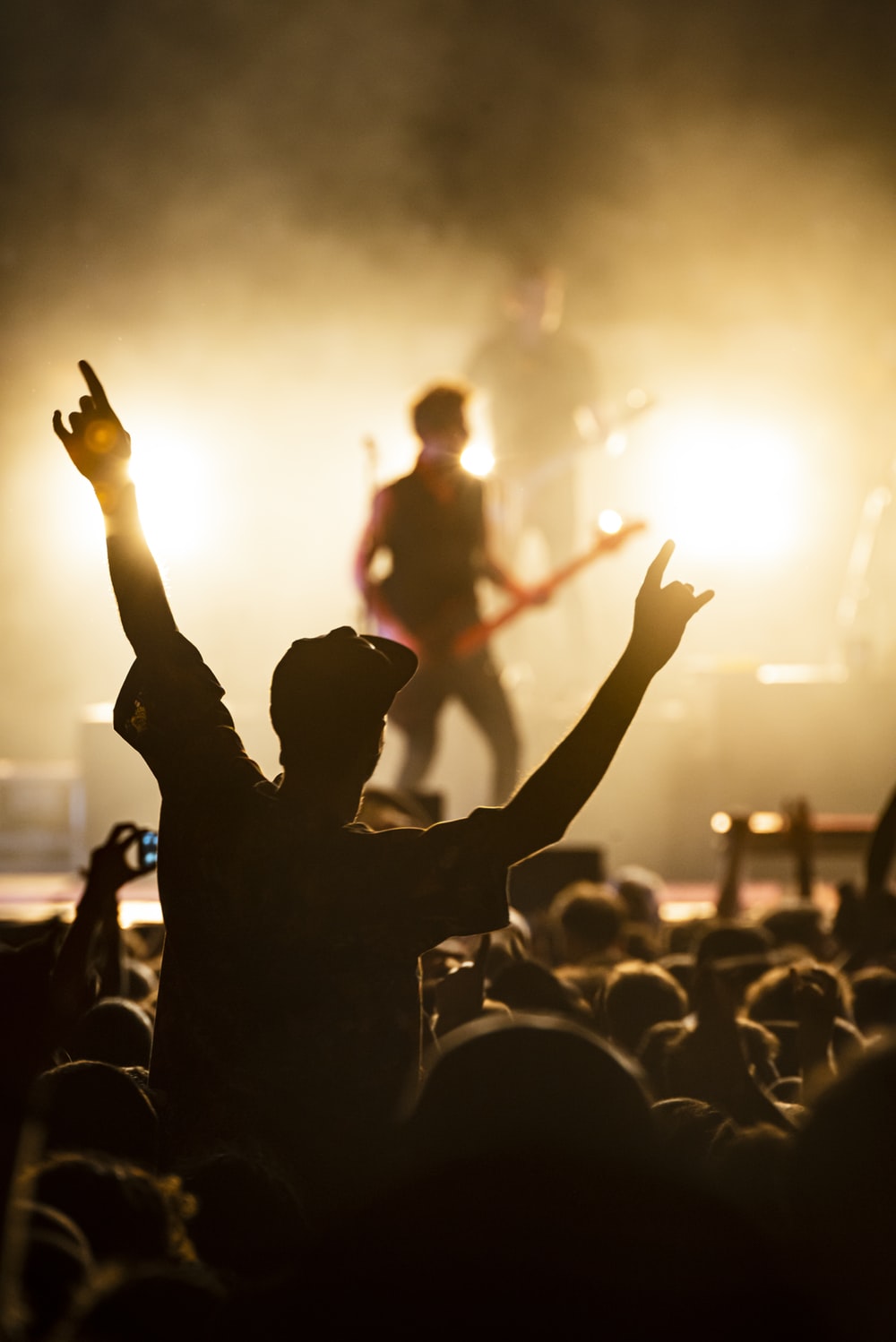 das
der
die
__________
Konzert
[Speaker Notes: Photo by Tijs van Leur on Unsplash

Frequency rankings of vocabulary introduced this week (1 is the most common word in German): 

3.1.3 - in [4], auf [17] springen [1468] fallen [278] das Kino [1825] die Stadt [186] das Konzert [1721] das Geschäft [663] das Museum [1360] angenehm [1748]
die Party [3634] die Straße [355] der Markt [508]]
Vokabeln
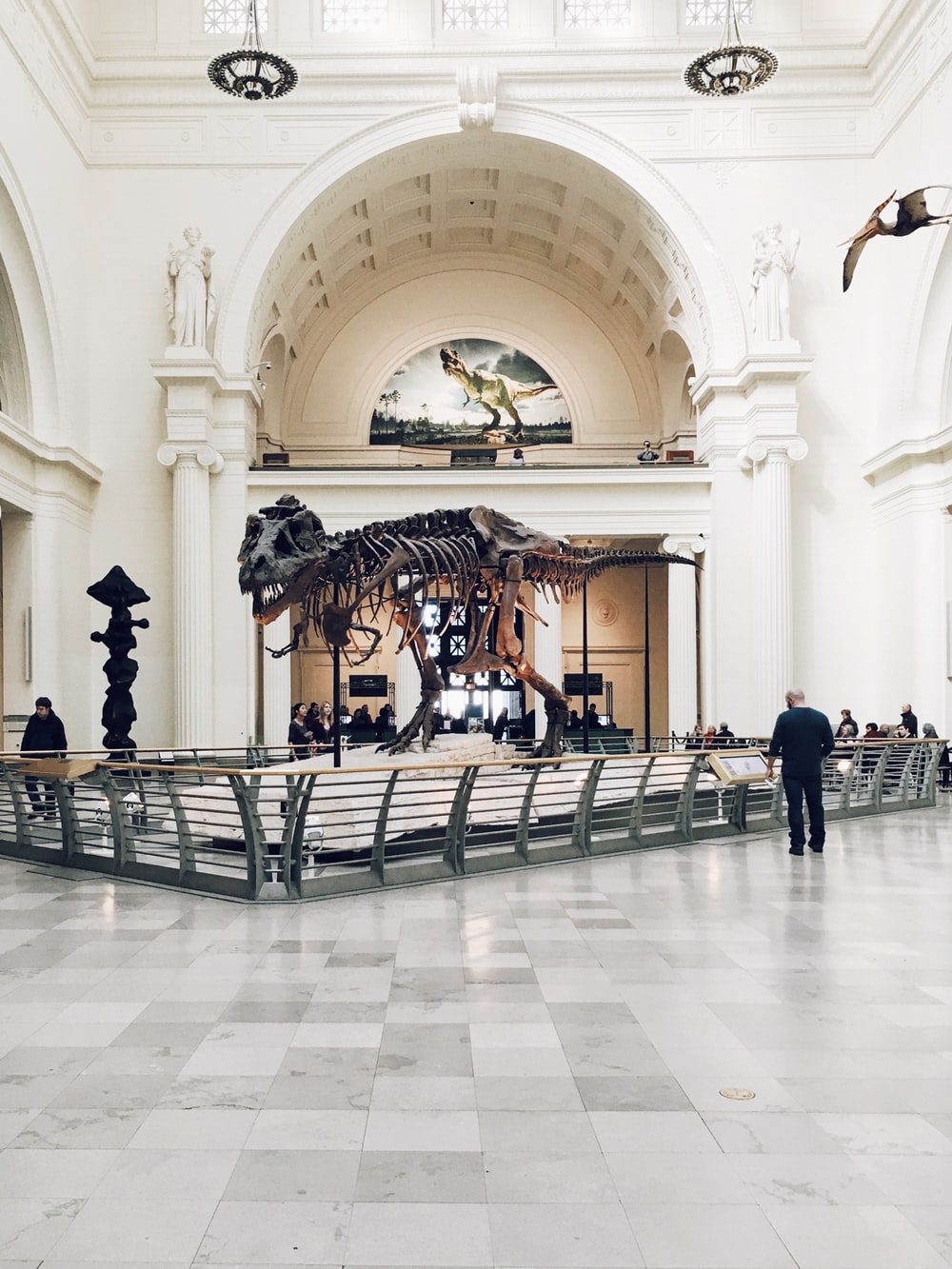 das
der
die
__________
Museum
[Speaker Notes: Photo by Chris Nguyen on Unsplash

Frequency rankings of vocabulary introduced this week (1 is the most common word in German): 

3.1.3 - in [4], auf [17] springen [1468] fallen [278] das Kino [1825] die Stadt [186] das Konzert [1721] das Geschäft [663] das Museum [1360] angenehm [1748]
die Party [3634] die Straße [355] der Markt [508]]
Vokabeln
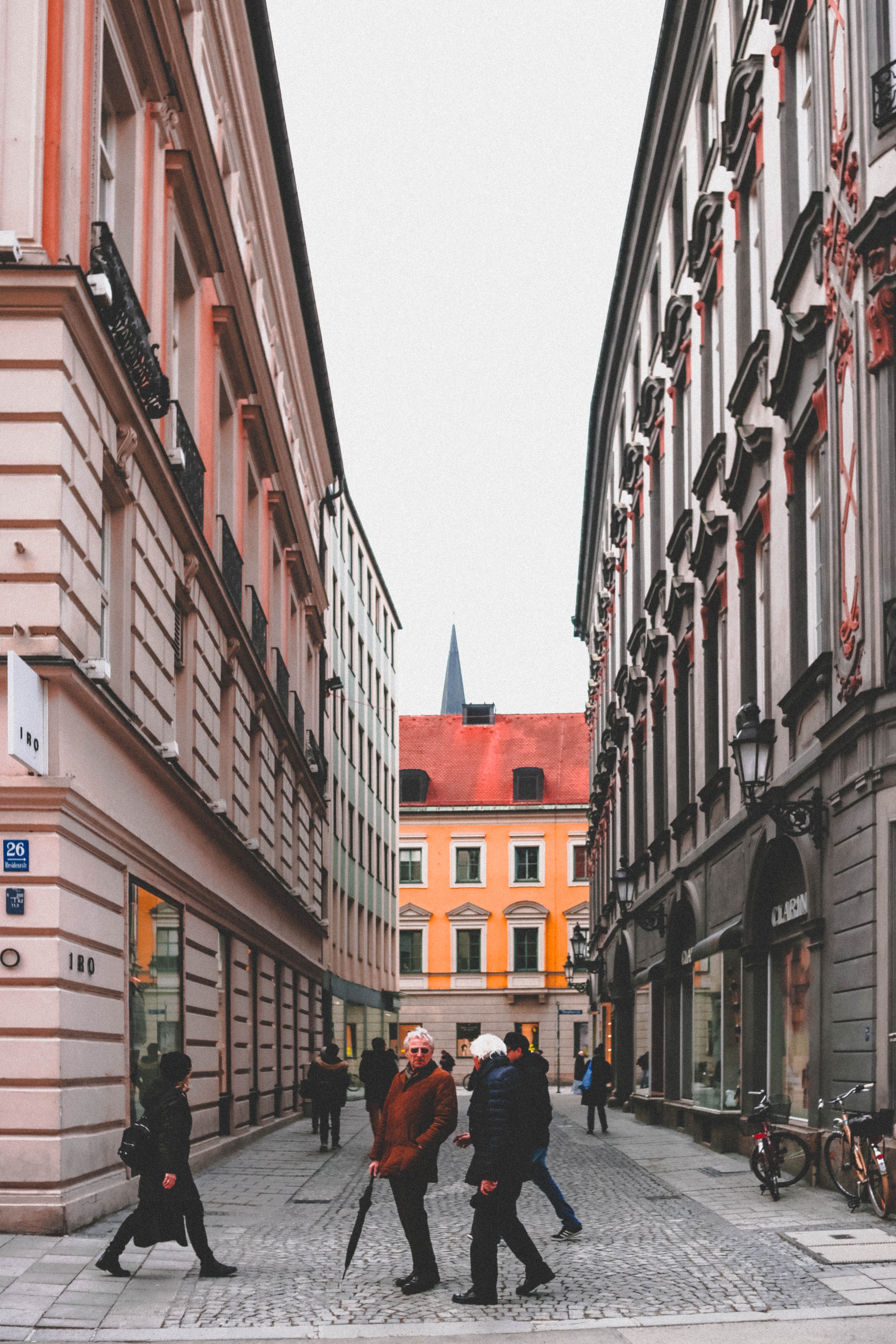 das
der
die
__________
Straße
[Speaker Notes: Photo by Samantha Gades on Unsplash


Frequency rankings of vocabulary introduced this week (1 is the most common word in German): 

3.1.3 - in [4], auf [17] springen [1468] fallen [278] das Kino [1825] die Stadt [186] das Konzert [1721] das Geschäft [663] das Museum [1360] angenehm [1748]
die Party [3634] die Straße [355] der Markt [508]]
Vokabeln
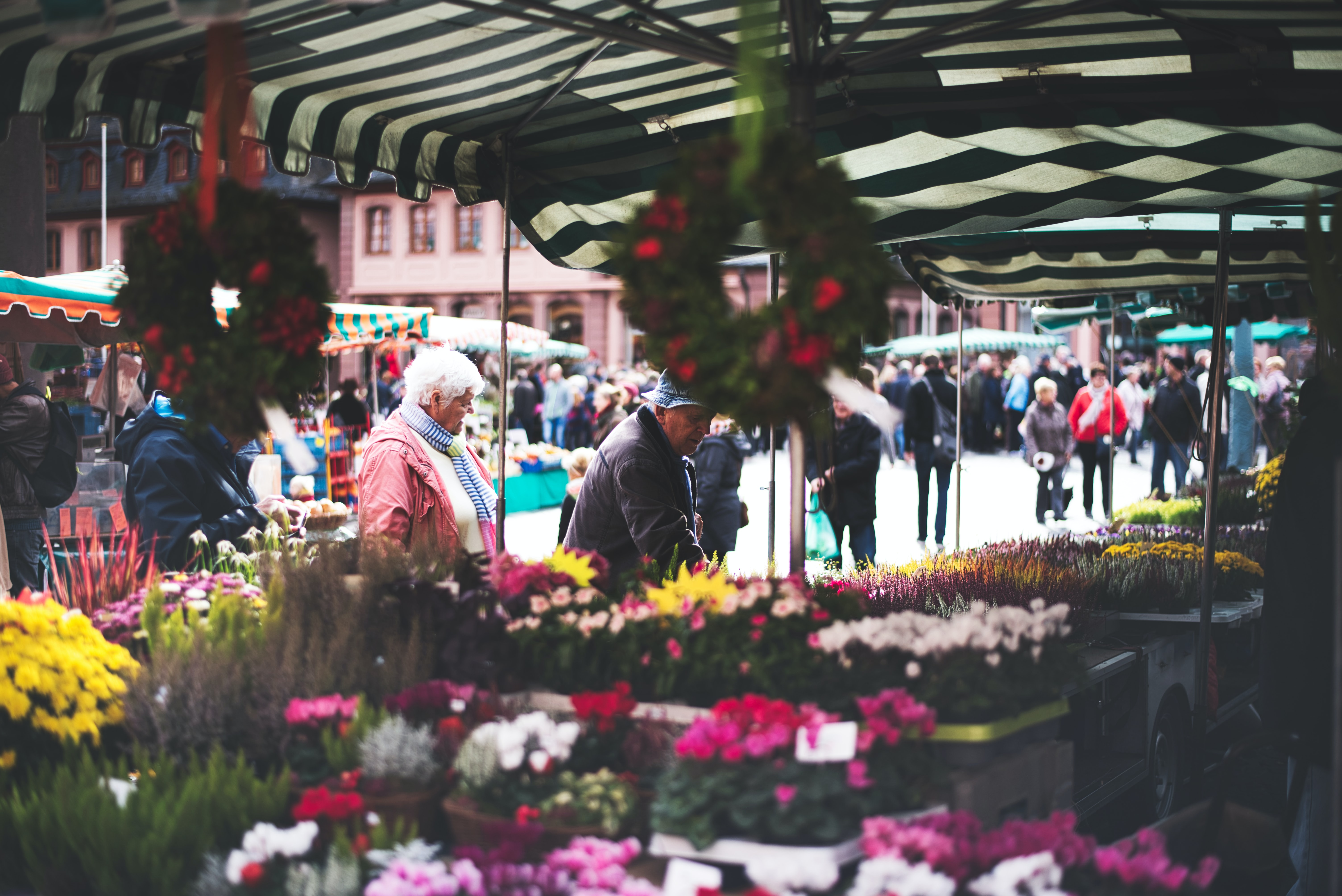 das
der
die
__________
Markt
[Speaker Notes: Photo by Anastasia Dulgier on Unsplash

Frequency rankings of vocabulary introduced this week (1 is the most common word in German): 

3.1.3 - in [4], auf [17] springen [1468] fallen [278] das Kino [1825] die Stadt [186] das Konzert [1721] das Geschäft [663] das Museum [1360] angenehm [1748]
die Party [3634] die Straße [355] der Markt [508]]
Vokabeln
das
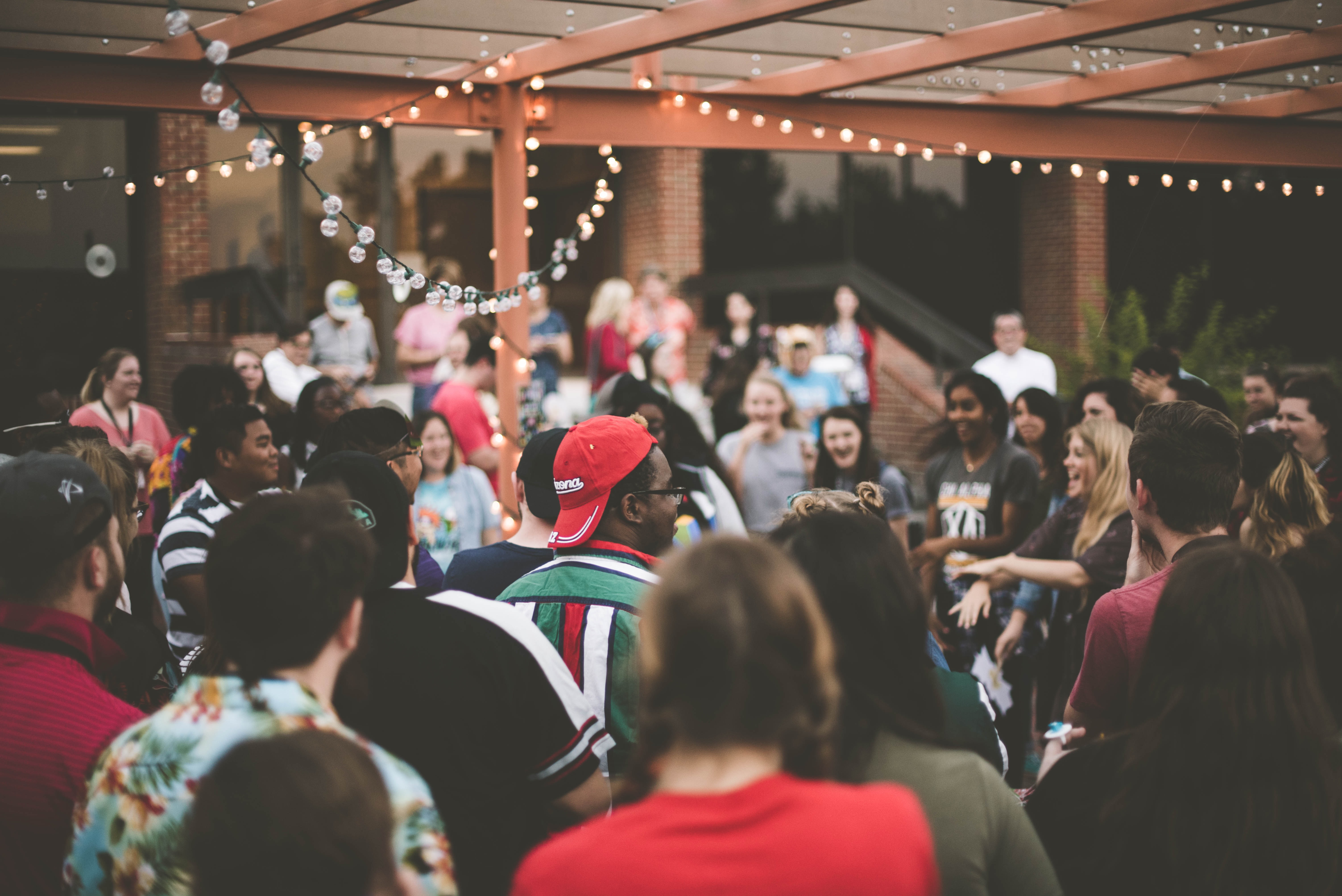 der
die
__________
Party
[Speaker Notes: Photo by Samantha Gades on Unsplash

Frequency rankings of vocabulary introduced this week (1 is the most common word in German): 

3.1.3 - in [4], auf [17] springen [1468] fallen [278] das Kino [1825] die Stadt [186] das Konzert [1721] das Geschäft [663] das Museum [1360] angenehm [1748]
die Party [3634] die Straße [355] der Markt [508]]
Vokabeln
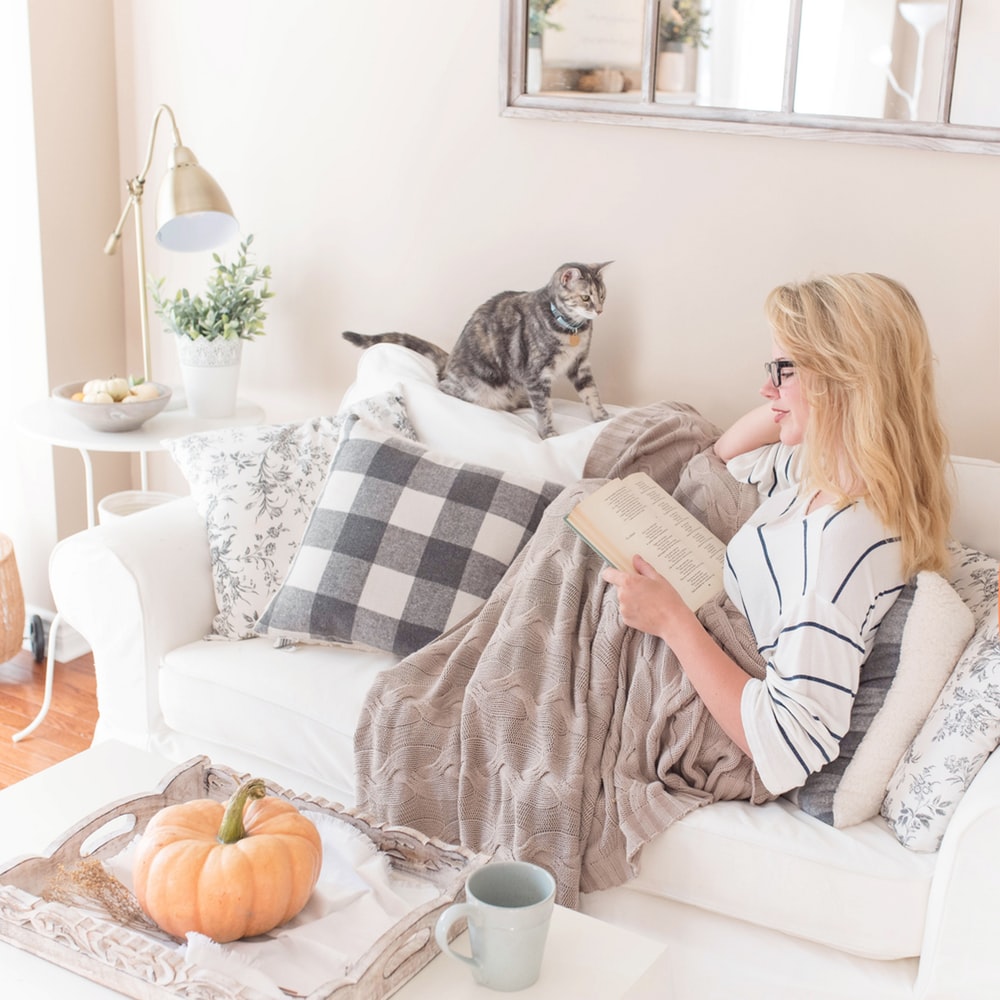 __________
angenehm
[pleasant]
[Speaker Notes: Photo by Paige Cody on Unsplash

Frequency rankings of vocabulary introduced this week (1 is the most common word in German): 

3.1.3 - in [4], auf [17] springen [1468] fallen [278] das Kino [1825] die Stadt [186] das Konzert [1721] das Geschäft [663] das Museum [1360] angenehm [1748]
die Party [3634] die Straße [355] der Markt [508]]
Vokabeln
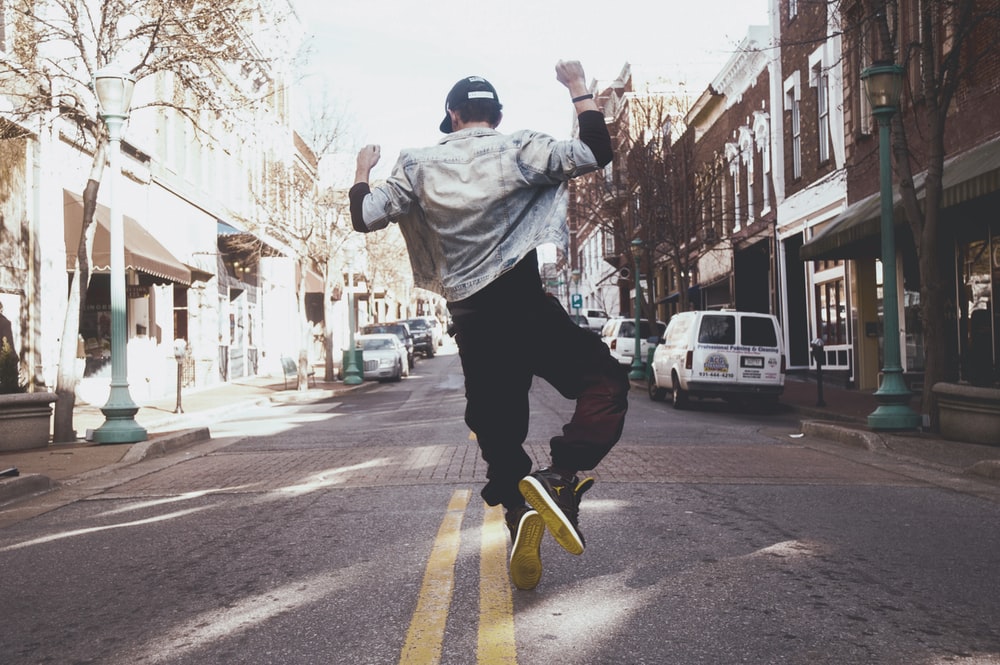 __________
springen
[Speaker Notes: Photo by Mike Petrucci on Unsplash

Frequency rankings of vocabulary introduced this week (1 is the most common word in German): 

3.1.3 - in [4], auf [17] springen [1468] fallen [278] das Kino [1825] die Stadt [186] das Konzert [1721] das Geschäft [663] das Museum [1360] angenehm [1748]
die Party [3634] die Straße [355] der Markt [508]]
Vokabeln
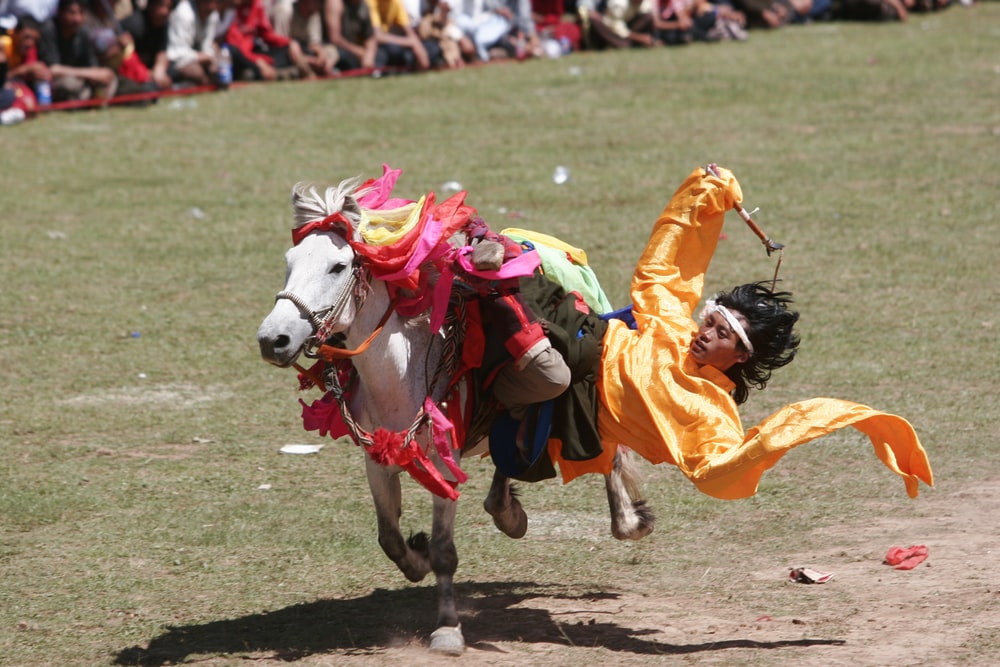 __________
fallen
[Speaker Notes: Photo by @zhushuibuxing on Unsplash

Frequency rankings of vocabulary introduced this week (1 is the most common word in German): 

3.1.3 - in [4], auf [17] springen [1468] fallen [278] das Kino [1825] die Stadt [186] das Konzert [1721] das Geschäft [663] das Museum [1360] angenehm [1748]
die Party [3634] die Straße [355] der Markt [508]]
Vokabeln
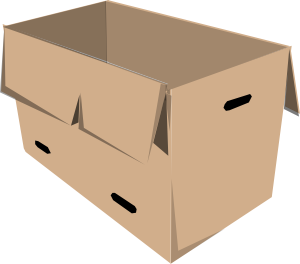 __________
in
[in / into]
[Speaker Notes: Frequency rankings of vocabulary introduced this week (1 is the most common word in German): 

3.1.3 - in [4], auf [17] springen [1468] fallen [278] das Kino [1825] die Stadt [186] das Konzert [1721] das Geschäft [663] das Museum [1360] angenehm [1748]
die Party [3634] die Straße [355] der Markt [508]]
Vokabeln
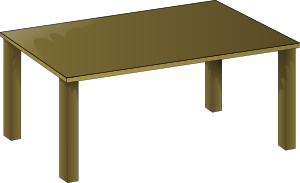 __________
auf
[on / onto]
[Speaker Notes: Frequency rankings of vocabulary introduced this week (1 is the most common word in German): 

3.1.3 - in [4], auf [17] springen [1468] fallen [278] das Kino [1825] die Stadt [186] das Konzert [1721] das Geschäft [663] das Museum [1360] angenehm [1748]
die Party [3634] die Straße [355] der Markt [508]]
‘in das ‘ is often shortened to ‘ins’:
 ich gehe ins Kino.
Talking about where something or someone is moving to
Note: the masculine word for the (definite article) changes:
Grammatik
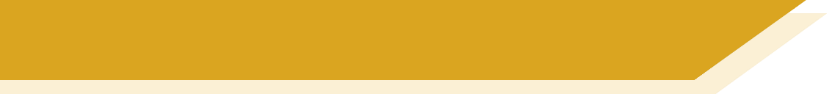 To say where something or someone is moving to, use the prepositions ‘in’ (into) and ‘auf’ (onto):
das Kino
die Stadt
der Park
in das Kino
in die Stadt
Ich gehe…
in den Park
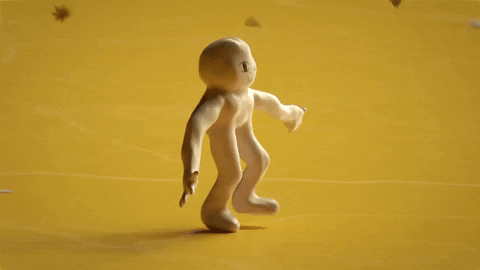 der Tisch
die Zeitung
das Heft
auf die Zeitung
auf das Heft
auf den Tisch
Die Katze springt...
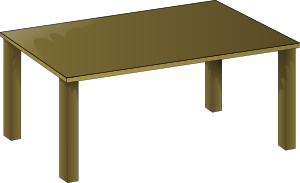 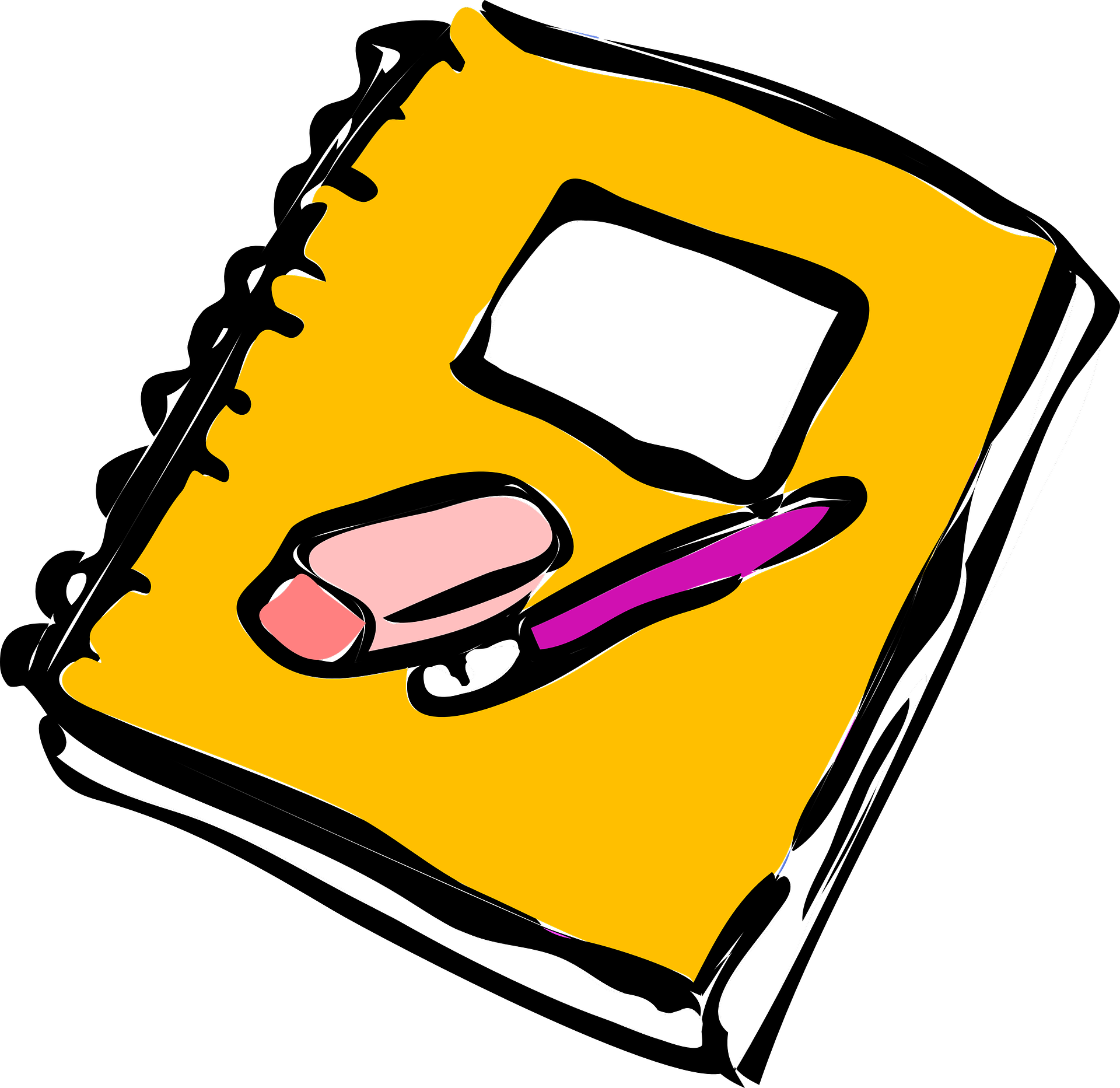 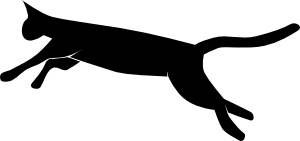 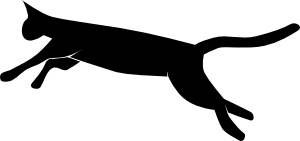 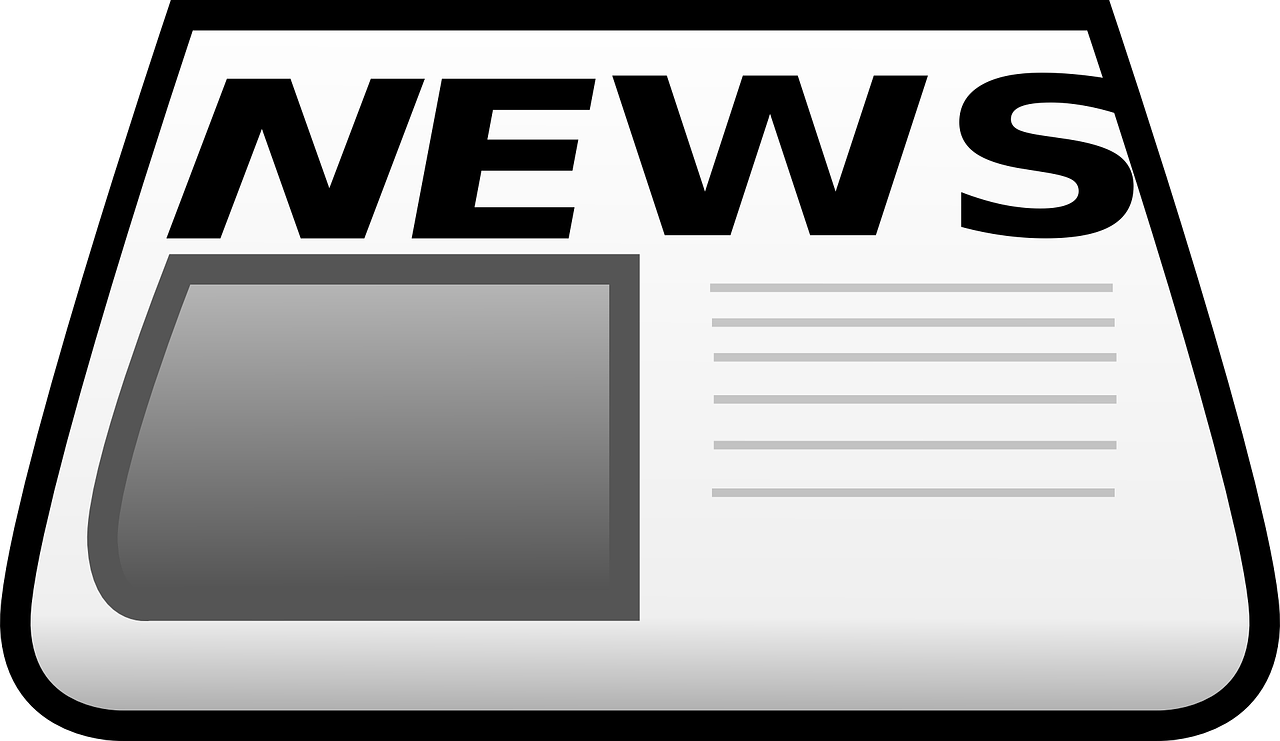 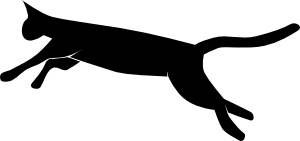 These are the Row 2 (or accusative case) forms of the definite article.
[Speaker Notes: Note: Students have been taught definite (and indefinite) article in Row 2 (accusative) in Term 1.1 Weeks 5 & 6. 
This explanation expands the students’ knowledge of the Row 2 (accusative) definite article to their use following these two high-frequency prepositions.  

Teachers should elicit the English meanings of each sentence from students, stressing the directional movement involved: ‘I go / I’m going’ and ‘The cat jumps / is jumping’.

A listening and reading activity to practise this will follow.]
Talking about where something is
Grammatik
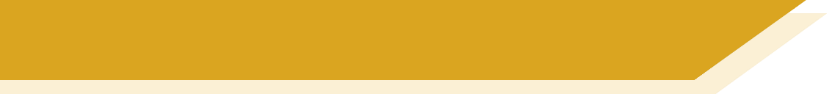 To say where something or someone is located, use the same prepositions ‘in’ (in) and ‘auf’ (on), but change the word for the (definite article):
die Stadt
das Kino
der Park
in dem Kino
in der Stadt
Ich bin…
in dem Park
‘in dem ‘ is often shortened to ‘im’:
 ich bin im Park. ich bin im Kino.
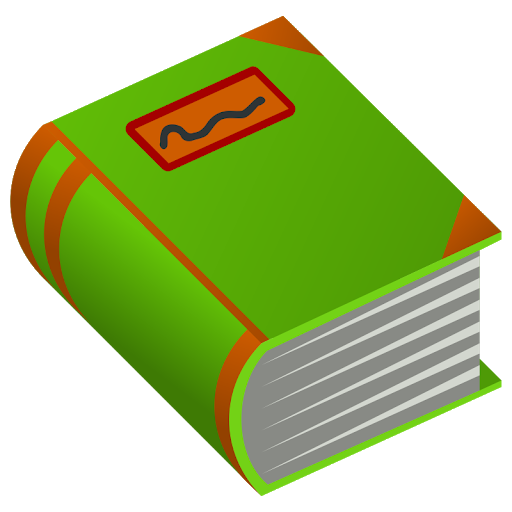 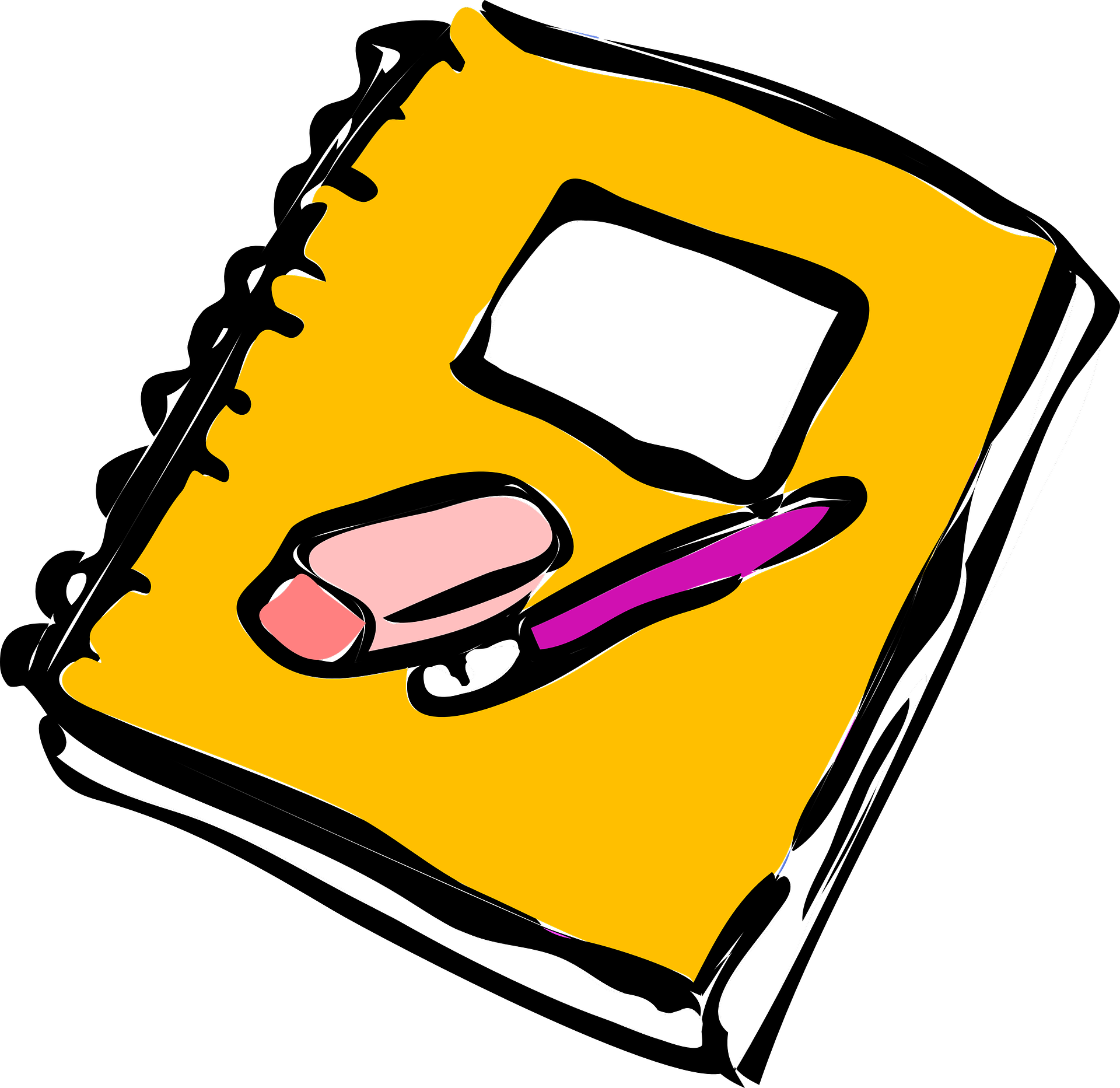 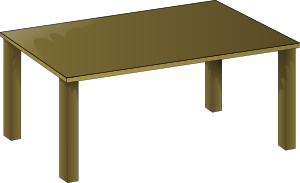 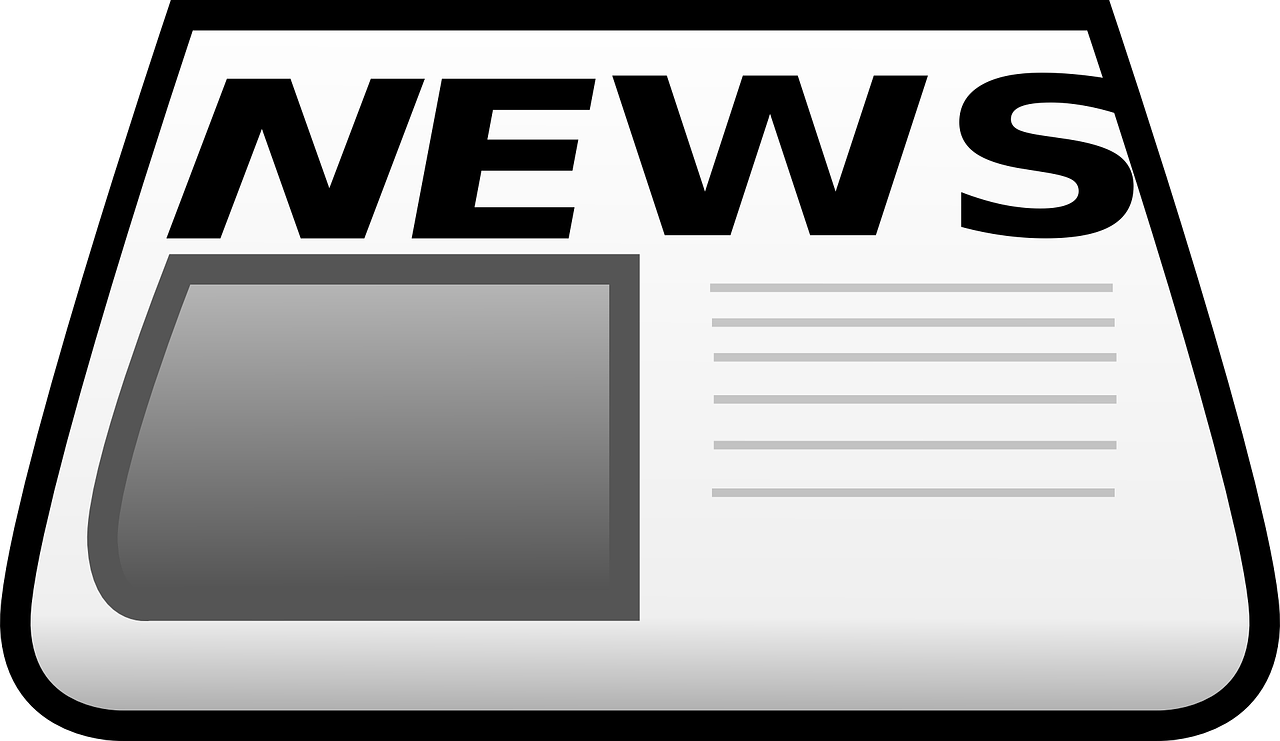 das Heft
der Tisch
die Zeitung
auf der Zeitung
auf dem Heft
Das Buch ist…
auf dem Tisch
These are the Row 3 (dative case) forms of the definite article.
[Speaker Notes: Note: This explanation expands the students knowledge of the definite article to the dative (Row 3). 

Teachers should elicit the English meanings of each sentence from students, stressing the static position implicated by ‘I am’ and ‘The book is’, as well as the difference in prepositional meaning between ‘into’ and ‘in’, ‘onto’ and ‘on’.

A listening and reading activity to practise this will follow.]
Grammatik
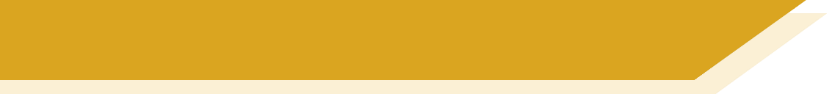 R2 and R3: summary
Row 2 is used when describing motion into/onto something
Changes to the definite article:
das Kino
Row 1:
der Park
die Stadt
ins Kino
in das Kino
in die Stadt
in den Park
Row 2:
Ich gehe…
im Park
in dem Park
im Kino
in der Stadt
in dem Kino
Row 3:
Ich bin…
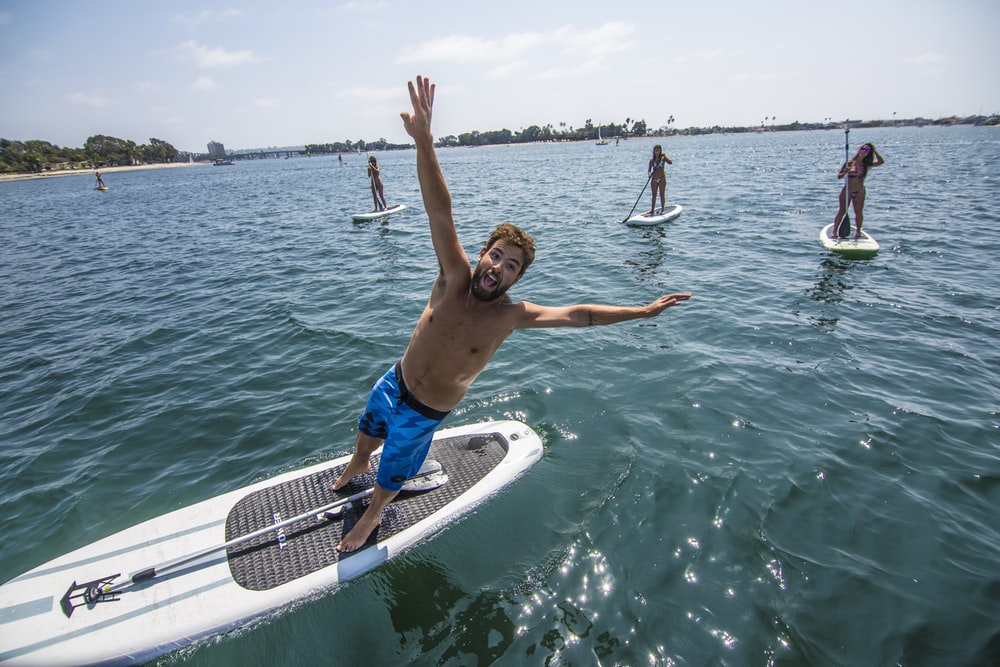 fallen is a strong verb
Row 3 is used when describing location in or on something
Which row is this?  Why?
Er fällt ins Wasser!
What gender is ‘Wasser’?
[Speaker Notes: This slide summarises the changes to the article for Row 2 and Row 3, reiterating when to use each.]
lesen
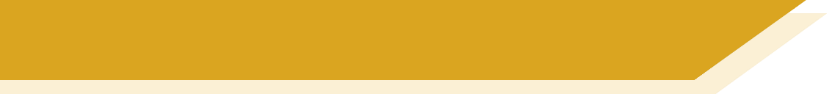 Mia sendet Katja eine SMS*
*die SMS - text message(stands for ‘Short Message Service’)
...aber keine Fotos!  Es gibt ein Problem mit dem Handy.
Welches Verb ist richtig?
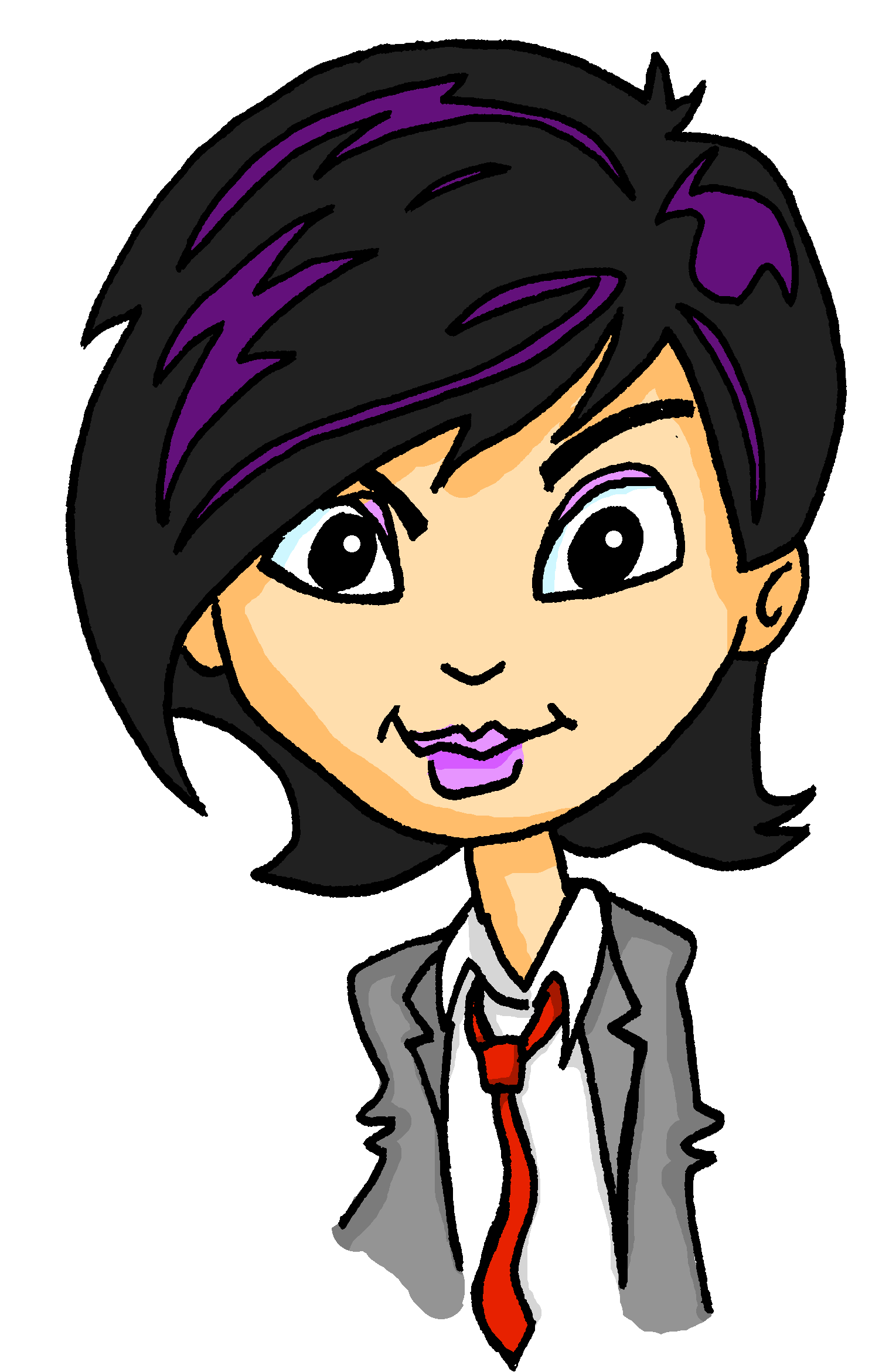 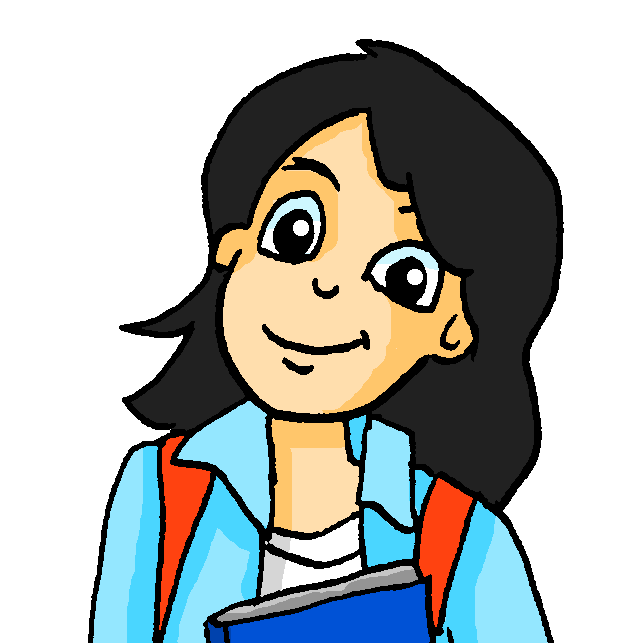 Mia: Hier sind einige Fotos. Mieze sitzt / springt auf den Boden!
Hier ist Wolfgang im Urlaub! Er fällt / steht ins Wasser!
Hier geht / ist Mehmet in den Garten…
Hier ist / geht Wolfgang auf dem Markt…
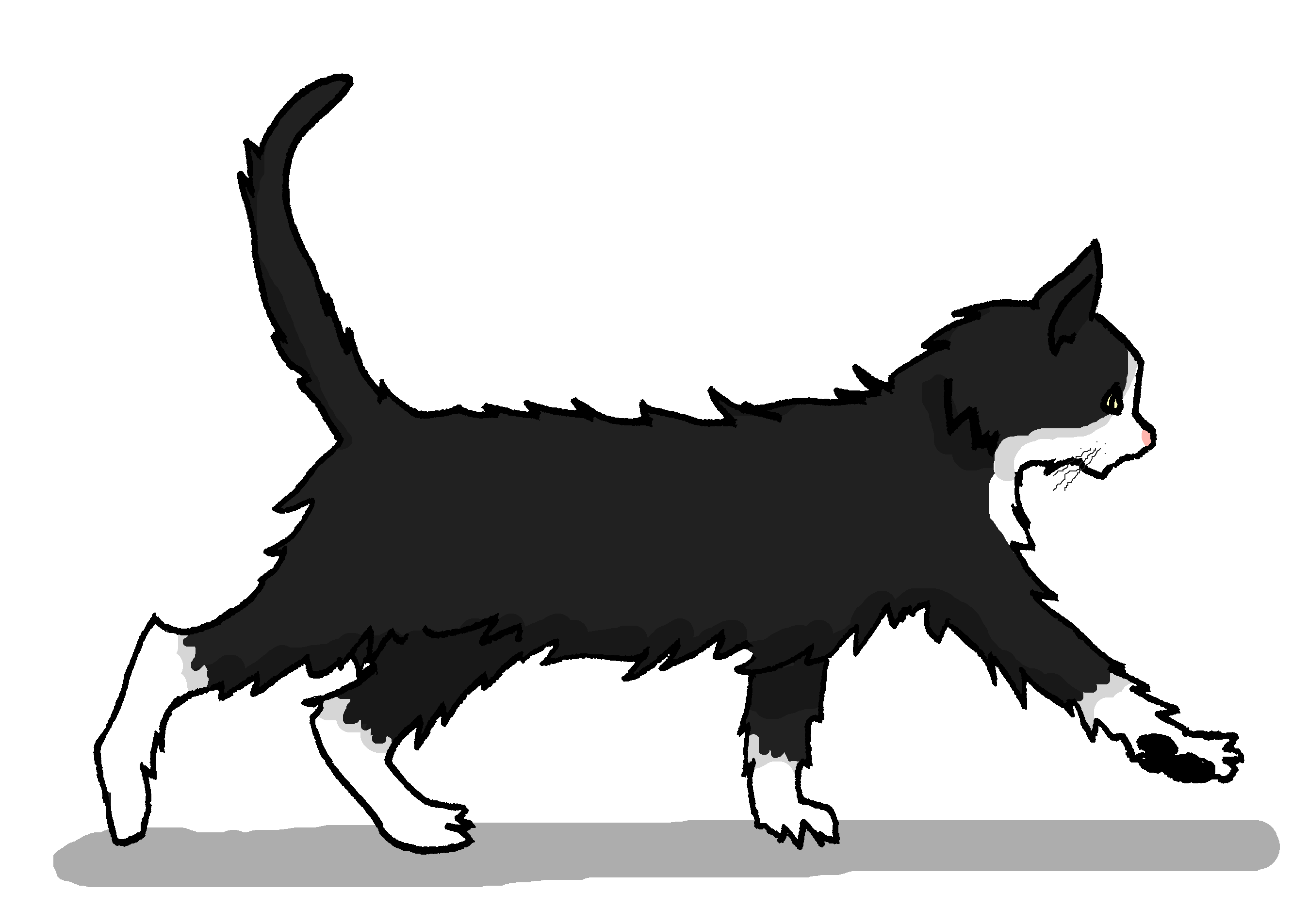 1
3
5
7
…und Einstein sitzt / springt auf dem Tisch!
und Mehmt steht / fällt im Wasser.
Auf diesem Foto bist / gehst du in der Schule.
…und ich gehe / bin in die Stadt.
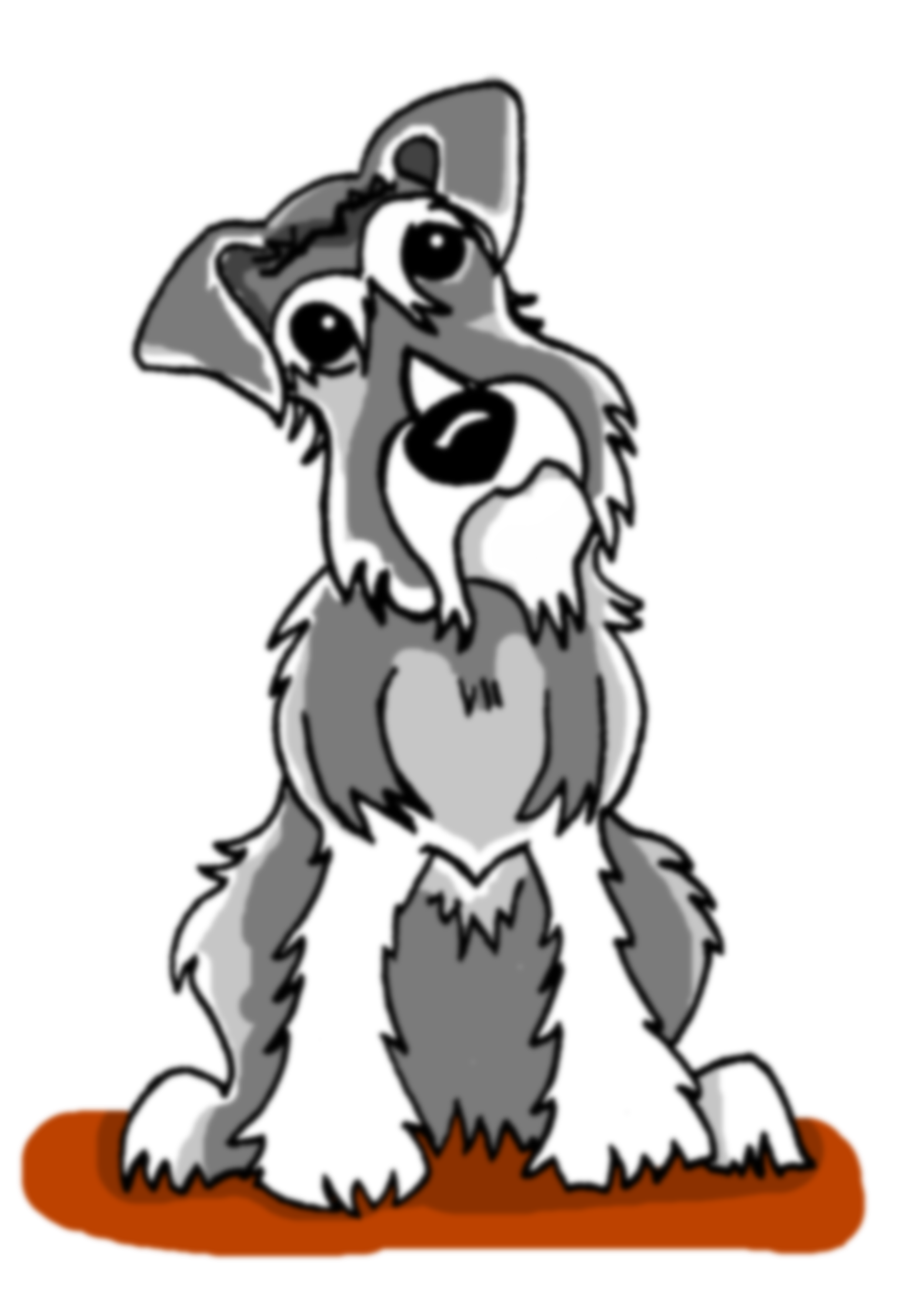 2
6
8
4
[Speaker Notes: This reading activity requires students to pay attention to the case used for the definite article, in order to choose the correct verb – location or motion.
The answers are animated and appear upon successive clicks of the mouse.]
Ich gehe oder ich bin?
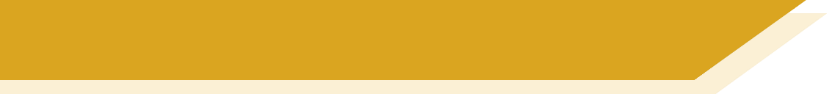 hören
ich gehe
ich gehe
ich bin
ich bin
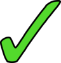 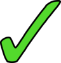 7
1
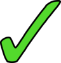 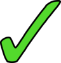 8
2
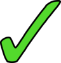 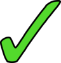 9
3
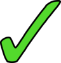 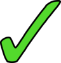 10
4
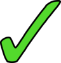 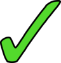 11
5
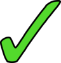 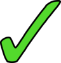 12
6
[Speaker Notes: This listening activity requires students to pay attention to the case used for the definite article, in order to choose the correct verb – location or motion.Students need only write 1-8 and either gehe or bin.
The answers are animated and appear upon successive clicks of the mouse.

Transcript
1. Ich [gehe] ins Kino.
2. Ich [bin] im Konzert. 
3. Ich [bin] in der Bibliothek.
4. Ich [gehe] in den Park.
5. Ich [bin] im Museum.
6. Ich [gehe] in die Stadt.
7. Ich [gehe] in den Garten.
8. Ich [bin] im Theater.
9. Ich [gehe] ins Café.
10. Ich [gehe] in die Schule.
11. Ich [bin] im Klassenzimmer.
12. Ich [gehe] ins Geschäft.]
Talking about movement into, and location in, places
Prepositions in and auf + R2 (acc) + movement+ R3(dat) + location
Y7 German 
Term 3.1 - Week 3 - Lesson 54
Mel Yates / Stephen Owen / Rachel Hawkes
Date updated: 04/05/20
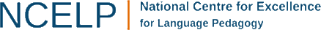 [Speaker Notes: Learning outcomes (lesson 2)

Further practice with SSC [st]
Further work with prepositions in and auf + R2 (acc) + movement, R3(dat) + location

Frequency rankings of vocabulary introduced this week (1 is the most common word in German): 

3.1.3 - in [4], auf [17] springen [1468] fallen [278] das Kino [1825] die Stadt [186] das Konzert [1721] das Geschäft [663] das Museum [1360] angenehm [1748]
die Party [3634] die Straße [355] der Markt [508]


Frequency rankings of vocabulary revisited this week (1 is the most common word in German): 

2.2.4 - Rad fahren [2156/169] am Nachmittag [1426] am Abend [313] am Wochenende [764] mit wem? [13/173] heute [121] Fleisch [1624] Gemüse [3450] Eis [2818] die Tasche [1638]
2.1.3 - mag [151] mögen [151] ihn (him/it) [93] sie (her/it) [10] die Fremdsprache [1791] die Kunst [468] die Naturwissenschaft [3772] das Schulfach [208/698] die Mathematik [1827]  Deutsch [105]

Additional known vocabulary or cognates to recycle:
der Boden [445] der Park [>4034] die Stadt [188] die Schule [208] das Klassenzimmer [609/619]  das Café [2345] die Bibliothek [927] das Theater [725] kommen [61] stehen [87] sitzen [261] still [1405]]
hören und schreiben
SCH oder ST?
Sch
___ulfach
st
__reng
1
6
__ehen
st
sch
Ge ___enk
2
7
St
__ück
sch
Deut___
3
8
sch
____reiben
Gut ___ein
sch
9
4
st
Kun__
Flei ___
sch
5
10
[Speaker Notes: To challenge students further, ask them to turn away from the board to complete the task and write the whole word independently. This allows for differentiation through more/less support. If the whole class is high attaining, then the prompts can be removed from the slide, of course. Teachers should elicit meanings to confirm vocabulary knowledge. They should also point out that the –st in Kunst is pronounced as in English, to reinforce the fact that it is only a ‘sht’ sound at the beginning of word.

Frequency rankings of vocabulary featured (1 is the most common word in German): 

das Schulfach [208/698] 2.1.3
stehen [87] 1.2.5
das Stück [417] 1.2.6
schreiben [245] 1.2.1
das Fleisch [1624] 2.2.4
streng [1224] 2.1.4
das Geschenk [2610] 2.1.1
das Deutsch [105] 2.1.3
der Gutschein [78/3025] 2.1.1
die Kunst [468] 2.1.3]
hören und schreiben
SCH oder ST?
streng
Schulfach
1
6
stehen
Geschenk
2
7
Stück
Deutsch
3
8
schreiben
Gutschein
9
4
Kunst
Fleisch
5
10
[Speaker Notes: Same task, but answers appear as a whole word, rather than just the target graphemes. Teachers should elicit meanings to confirm vocabulary knowledge. They should also point out that the –st in Kunst is pronounced as in English, to reinforce the fact that it is only a ‘sht’ sound at the beginning of word.

Frequency rankings of vocabulary featured (1 is the most common word in German): 

das Schulfach [208/698] 2.1.3
stehen [87] 1.2.5
das Stück [417] 1.2.6
schreiben [245] 1.2.1
das Fleisch [1624] 2.2.4
streng [1224] 2.1.4
das Geschenk [2610] 2.1.1
das Deutsch [105] 2.1.3
der Gutschein [78/3025] 2.1.1
die Kunst [468] 2.1.3]
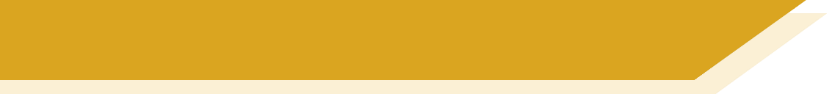 Vokabeln
die Kunst
am Nachmittag
mögen
das Deutsch
mit wem?
ihn
sie
sie
kommen
heute
das Fleisch
die Fremdsprache
still
das Gemüse
Ich sehe sie.
1. Ich sehe [her].
[Speaker Notes: This task (Slides 31 - 38) revises all of the vocabulary items not yet incorporated into the sequence from the sets to be revisited (see title slide).
Students choose a word/words from those displayed to write the full sentence, replacing the English word(s) of the same meaning.
The answers appear upon clicking the mouse, and the correct option is highlighted from the list.]
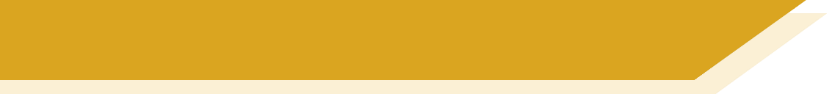 Vokabeln
die Kunst
am Nachmittag
mögen
das Deutsch
mit wem?
ihn
ihn
kommen
heute
sie
das Fleisch
die Fremdsprache
still
das Gemüse
Ich mag ihn.
2. Ich mag [him].
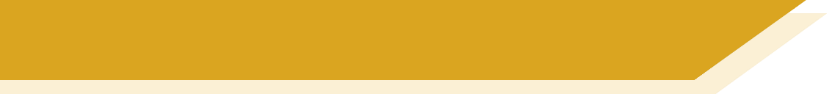 Vokabeln
die Kunst
am Nachmittag
mögen
mögen
das Deutsch
mit wem?
ihn
Deutsch
kommen
heute
sie
das Fleisch
die Fremdsprache
still
das Gemüse
Wir mögen Deutsch.
3. Wir [like German].
[Speaker Notes: This items offers the opportunity to reinforce that in German, as in English, the definite article is not needed with school subjects.]
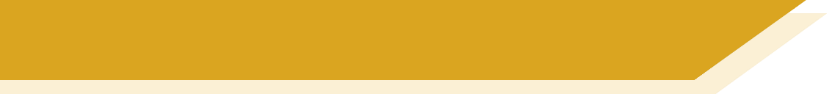 Vokabeln
die Kunst
am Nachmittag
mögen
das Deutsch
mit wem?
ihn
kommen
heute
sie
das Fleisch
die Fremdsprache
still
Fremdsprache
das Gemüse
4. Wir lernen eine 
[foreign language].
Wir lernen eine
Fremdsprache.
[Speaker Notes: And here, hopefully students will realise that they wouldn’t put eine + die together in a sentence, but if they do do this, it’s an opportunity to elicit why this doesn’t work, and reinforce the use of definite / indefinite articles.]
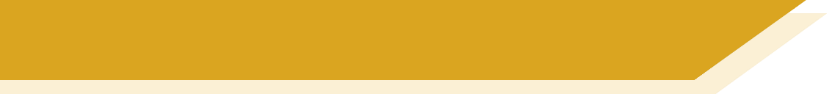 Vokabeln
die Kunst
am Nachmittag
mögen
das Deutsch
mit wem?
ihn
heute
kommen
heute
sie
das Fleisch
still
die Fremdsprache
still
das Gemüse
5. Es ist [quiet today].
Es ist heute still.
[Speaker Notes: Here students may naturally put the adjective before the adverb of time, as we do in English.Teachers can remind students that adverbs go directly after the verb in German (this is a rule they were previously taught).]
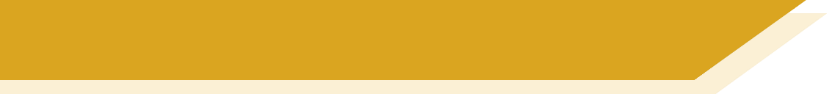 Vokabeln
die Kunst
am Nachmittag
mögen
das Deutsch
mit wem?
ihn
kommen
heute
sie
Fleisch
das Fleisch
die Fremdsprache
still
Gemüse
das Gemüse
6. Wir essen 
[meat] und [vegetables].
Wir essen 
Fleisch und Gemüse.
[Speaker Notes: The absence of articles in this sentence also mirrors the English.]
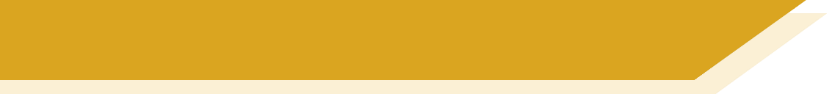 Vokabeln
die Kunst
am Nachmittag
mögen
am Nachmittag
Mit wem?
das Deutsch
mit wem?
ihn
kommen
heute
sie
das Fleisch
die Fremdsprache
still
das Gemüse
7. [With whom?] gehst du 
[in the afternoon]?
Mit wem gehst du
am Nachmittag?
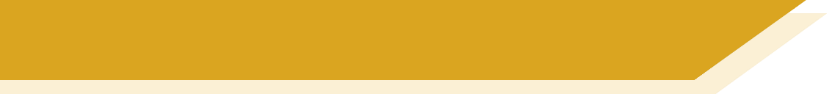 Vokabeln
die Kunst
am Nachmittag
mögen
Kunst
das Deutsch
mit wem?
ihn
kommen
heute
kommen
sie
das Fleisch
die Fremdsprache
still
das Gemüse
Wir haben Kunst.
- Wir kommen!
8. Wir haben [art].
- Wir [are coming]!
[Speaker Notes: The second phrase here reinforces the knowledge that German only has one present tense and it expresses both ‘we are coming’ and ‘we come’.
It would be worth teachers asking students how they would say in German ‘we come’ to reinforce this learning.]
Grammatik
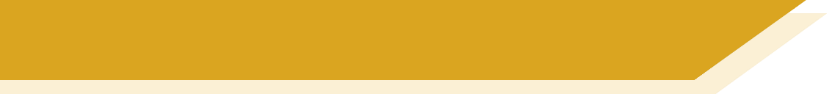 Using auf to mean ‘at’ or ‘to’
We use the preposition ‘auf’  to mean ‘on’ or ‘onto’, e.g.:
Die Katze springt auf den Boden.
Der Hund sitzt auf dem Tisch.
(motion)
(location)
But ‘auf’ can also sometimes mean  ‘at’ or ‘to’:
Often, as in these examples, the use of auf is for open spaces or events. For example, also use auf for an open air or pop concert.
auf dem Markt
Ich bin…
auf der Party
(location)
auf dem Festival
auf den Markt
Ich gehe…
auf die Party
(motion)
auf das Festival
[Speaker Notes: This slide explains the use of auf to mean ‘at’ or ‘to’ (we have previously seen it meaning ‘on’ or ‘onto’).
New vocabulary
die Party [3634] die Straße [355] der Markt [508]]
lesen
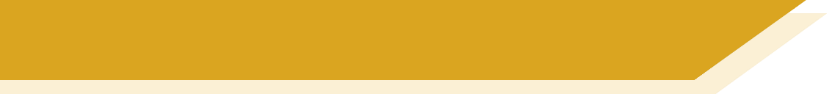 Saying ‘to’ and ‘in’ in French
The different meanings of auf
Remember! The translation of auf is ‘onto’ or ‘to’ with verbs of movement Row 2 article) and ‘on’ or ‘at’ with verbs of  location (Row 3 article). 
What is the correct translation in each case below?
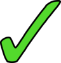 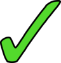 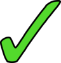 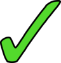 [Speaker Notes: This reading activity practises the different translation of the preposition auf with verbs of movement and location.

Attention should be drawn to the fact that the same preposition can be translated differently depending on the context.]
lesen
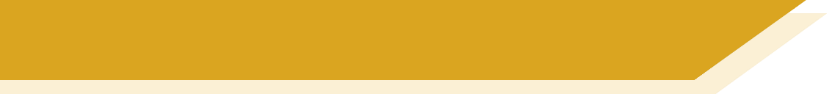 Saying ‘to’ and ‘in’ in French
The different meanings of auf [2]
Remember! The translation of auf is ‘onto’ or ‘to’ with verbs of movement Row 2 article) and ‘on’ or ‘at’ with verbs of  location (Row 3 article). 
What is the correct translation in each case below?
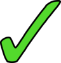 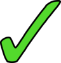 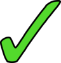 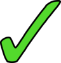 [Speaker Notes: This is a continuation of the previous slide.]
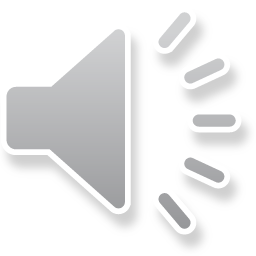 normal

langsam
multimodal
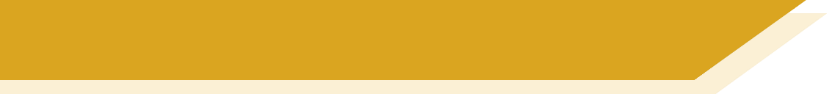 Wolfgang und Mia gehen shoppen
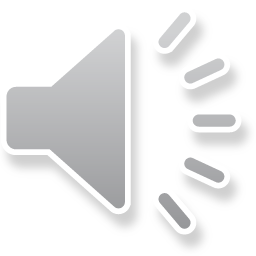 Am Samstagnachmittag gehen Wolfgang und Mia in die Stadt. Sie brauchen Gemüse. Wolfgang isst Fleisch aber Heidi ist Vegetarierin. Am Sonntagabend kocht Wolfgang für sie zu Hause.  Mia braucht auch eine Tasche.
	
Zuerst gehen sie ins Geschäft. Dort gibt es sehr viel Gemüse! Dann gehen sie auf den Markt. Mia sieht eine Tasche. Sie mag sie sehr!
	
Sie gehen danach ins Café, und dann in den Park. Heidi ist im Park! Wolfgang findet das toll! Sie reden über die Schule. Mias Lieblinsfach ist Deutsch, aber Wolfgang und Heidi mögen Naturwissenschaften  und Kunst. Sie finden Mathematik beide schwierig.
	
Sie gehen gemeinsam ins Kino. Mehmet  sitzt auch im Kino! Er  isst ein Eis – mmm, lecker! Die vier Freunde finden den Film sehr lustig. Mehmets Lieblingsschauspieler spielt im Film mit! Danach springt Mehmet auf sein Rad und fährt nach Hause. 

Mia, Wolfgang und Heidi gehen auch nach Hause. Am Abend gibt Mia in der Schule ein Konzert.
_____
___
_______
__________
__________
_______
_______
________________________
___
___
_______
___________
die Vegetarierin – vegetarian (f); für – for; sein – his; der Schauspieler - actor
[Speaker Notes: This segmentation exercise, which consists of known words and cognates, with a small number of (glossed) exceptions, can be treated as a reading exercise, a listening exercise, or a multimodal exercise, as described below. N.B. The word Schauspieler features in next week’s vocabulary list. Teachers should flag the compounds for times of day – e.g. Samstagnachmittag, Sonntagabend, reminding students to try to break down longer words into more familiar single words.


1/ Teacher presses play. Students listen to the audio and read along. Alternatively the teacher can read the text him/herself.
2/ Teacher pauses the audio before the gaps.
3/ Students and teacher summarise the meaning of what has come before as a class. 
4/ Students are then given 10 seconds to propose a sensible word (or phrase) which could come next, and to write it down. 
5/ Teacher elicits suggestions from the class. Multiple suggestions are possible. Students should be encouraged to be creative, and recap vocabulary from previous learning. 
6/ Teacher reveals the written solution by clicking on the gap, and presses play to continue.

If time permits, students can write a summary from audio only, or work with the written text to produce a summary or full translation.]
Wo ist er/sie? Wohin geht er/sie?
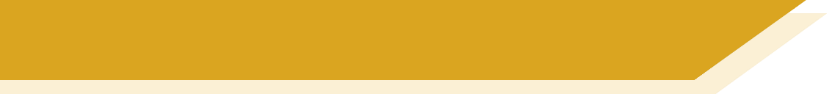 sprechen
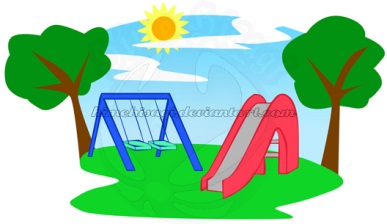 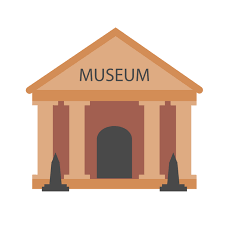 Partner A/B
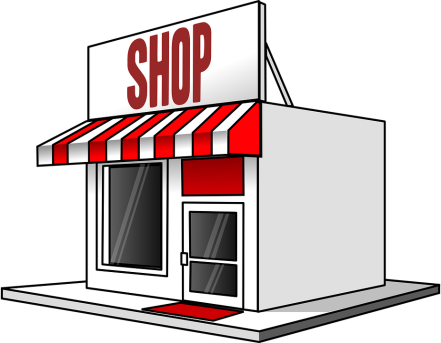 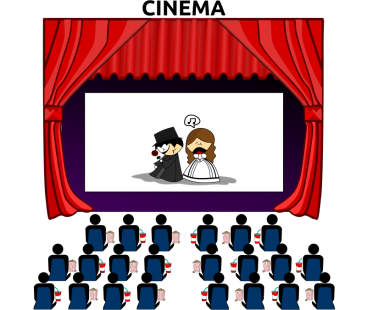 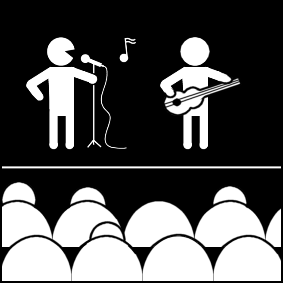 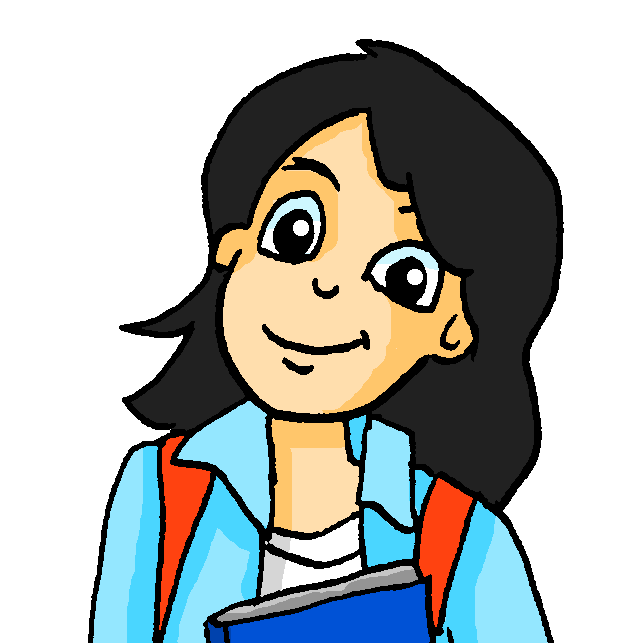 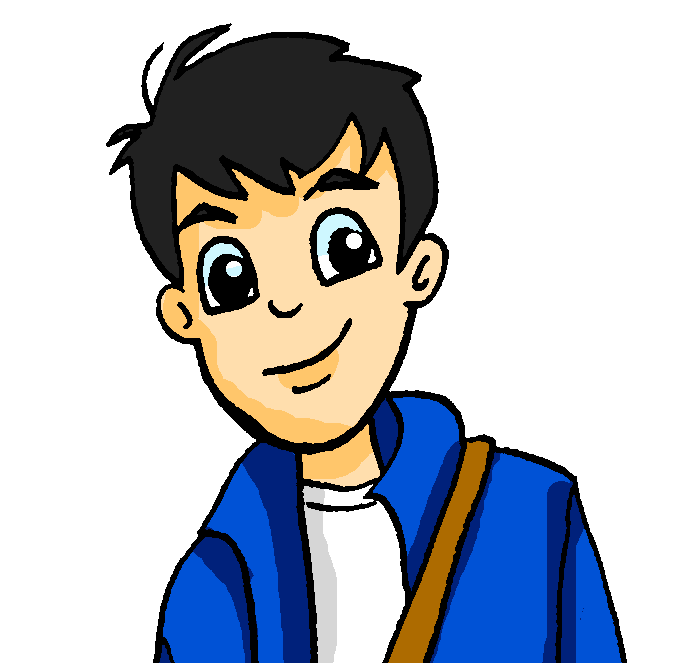 already at
going to
going to
already at
e.g. Schule
1
4
e.g. Festival
5
2
6
3
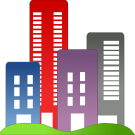 Wohin? - Where…to?
[Speaker Notes: This activity requires partners to listen to the information from each other about where Wolfgang and Mia (a) are going, and (b) are already situated. Partners have complementary information, making this a genuine information-gap exercise. 
Partners note the answers in English on the printed version of the exercise (which shows the different information for each partner) – this is available to download as a Word file from the NCELP Resource Portal.
N.B. The table is blank, apart from the examples, in the version on this slide. This is to avoid giving away the answers, which are shown on slide 48. 

E.g., ‘1. Er ist auf dem Festival’; ‘4. Sie geht in die Schule’.

The student speaking is thus compelled to select the correct preposition, case and use the correct article, whilst the listener is processing the vocabulary meaning.]
Self-study version
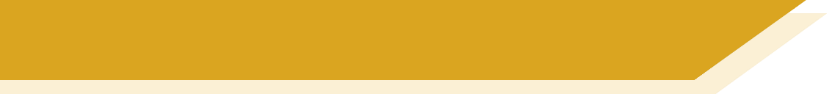 sprechen
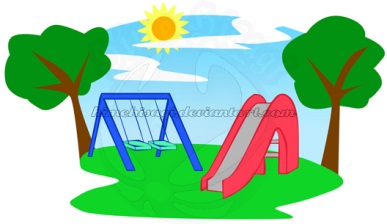 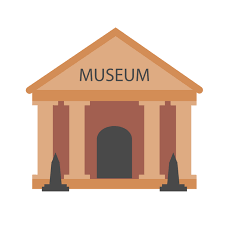 Partner A
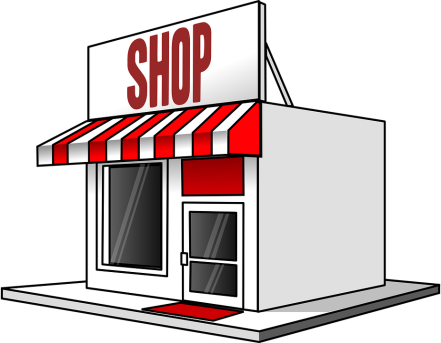 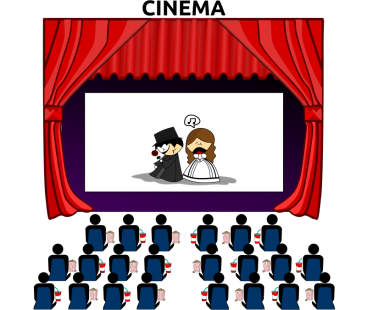 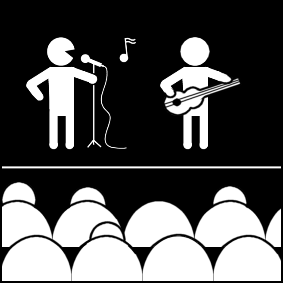 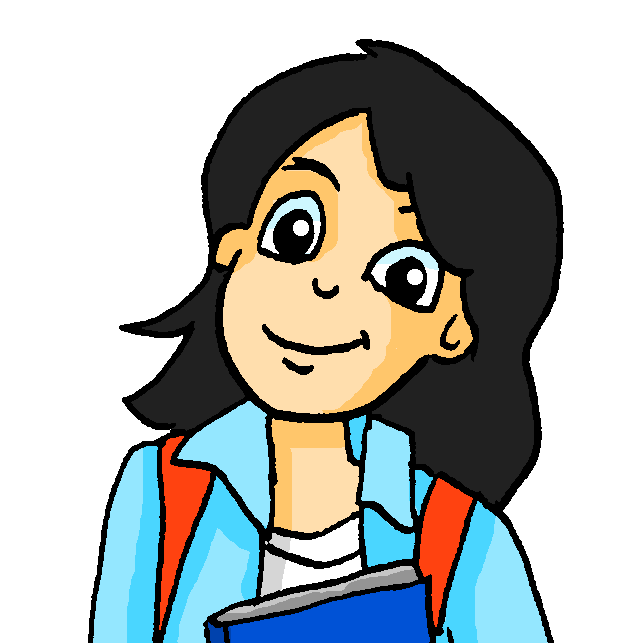 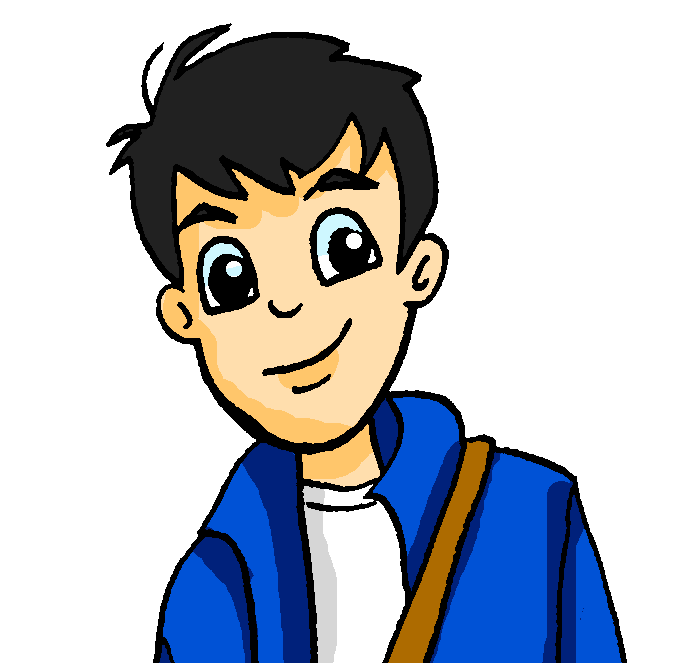 already at
going to
going to
already at
1
4
5
2
6
3
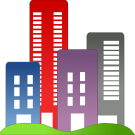 Wohin? - Where…to?
[Speaker Notes: This is a self-study version of the task.  The information that Partner B has is recorded and activated by clicking on each number.Students listen and record the answers in the correct part of the table, depending on whether Wolfgang and meaning are already somewhere or going somewhereuse the prompts to give their information in German for each question, and then click to hear Partner B’s information, which they then write down.After that, they can use the details on the Partner A pairwork sheet to give their information in German.]
Wo ist er/sie? Wohin geht er/sie?
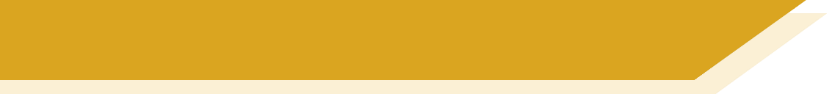 sprechen
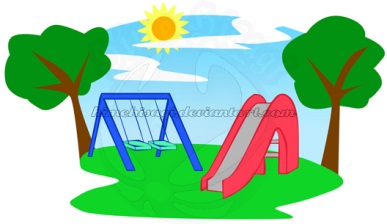 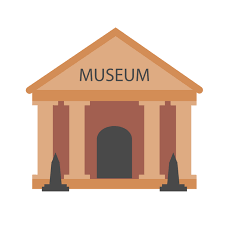 Partner A/B
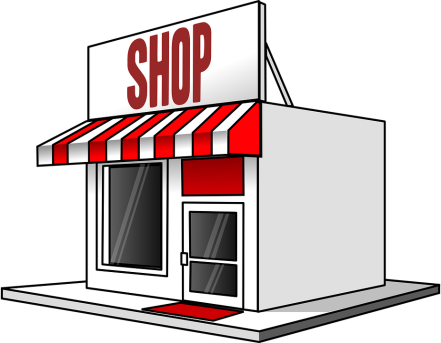 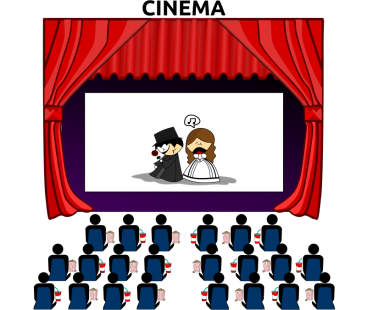 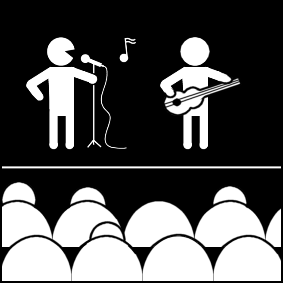 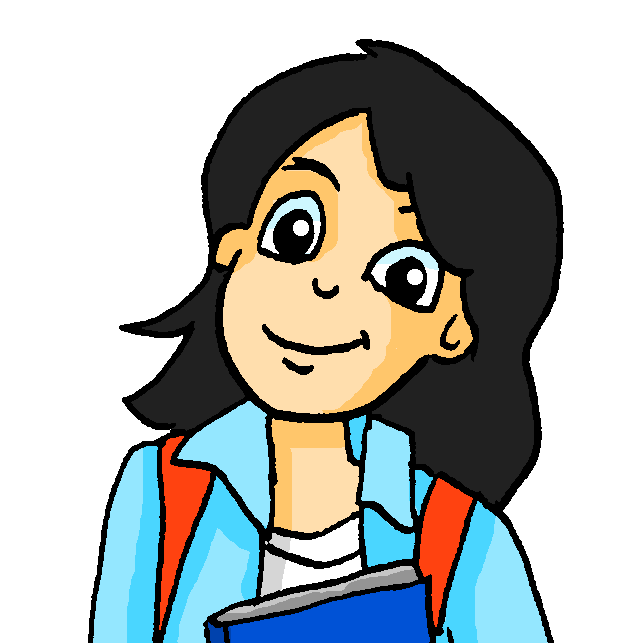 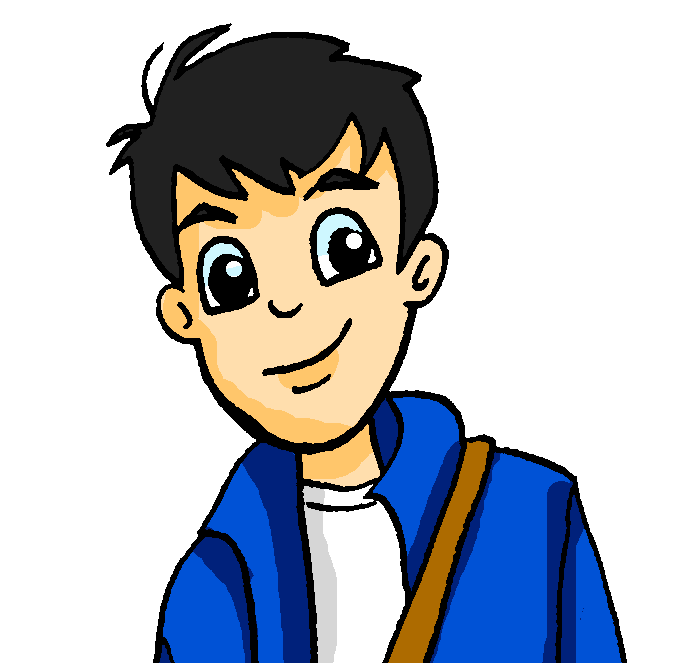 going to
already at
going to
already at
4
town
1
shop
theatre
concert
5
museum
2
library
park
café
cinema
6
classroom
3
market
school
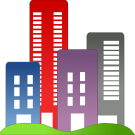 Wohin? - Where…to?
[Speaker Notes: These are the answers to the acitivity on the previous slide.]
Wo bist du? Wohin gehst du?
schreiben
Wolfgang and Heidi are trying to meet up, but they are so busy! Sie schreiben SMS: “Ich bin... aber ich gehe jetzt…”Schreib drei SMS für Wolfgang oder Heidi.
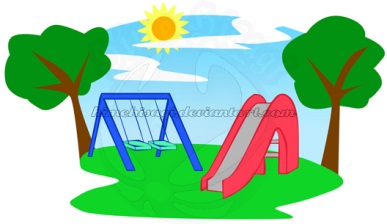 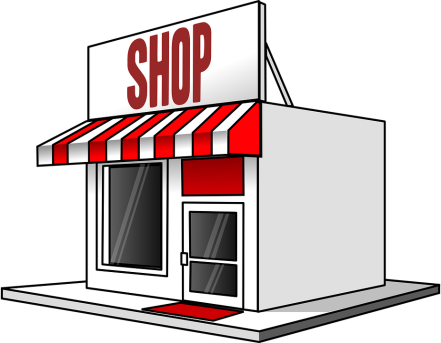 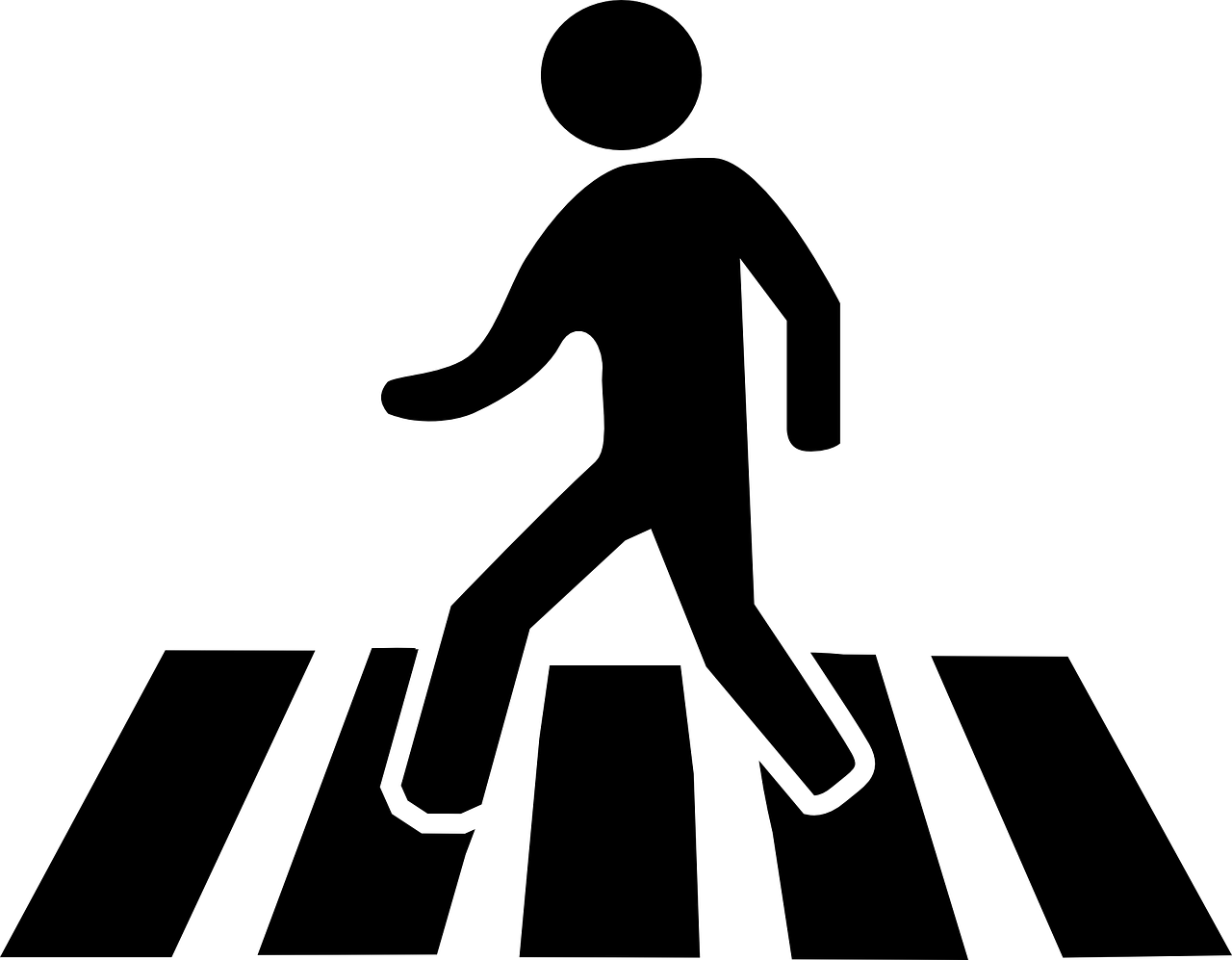 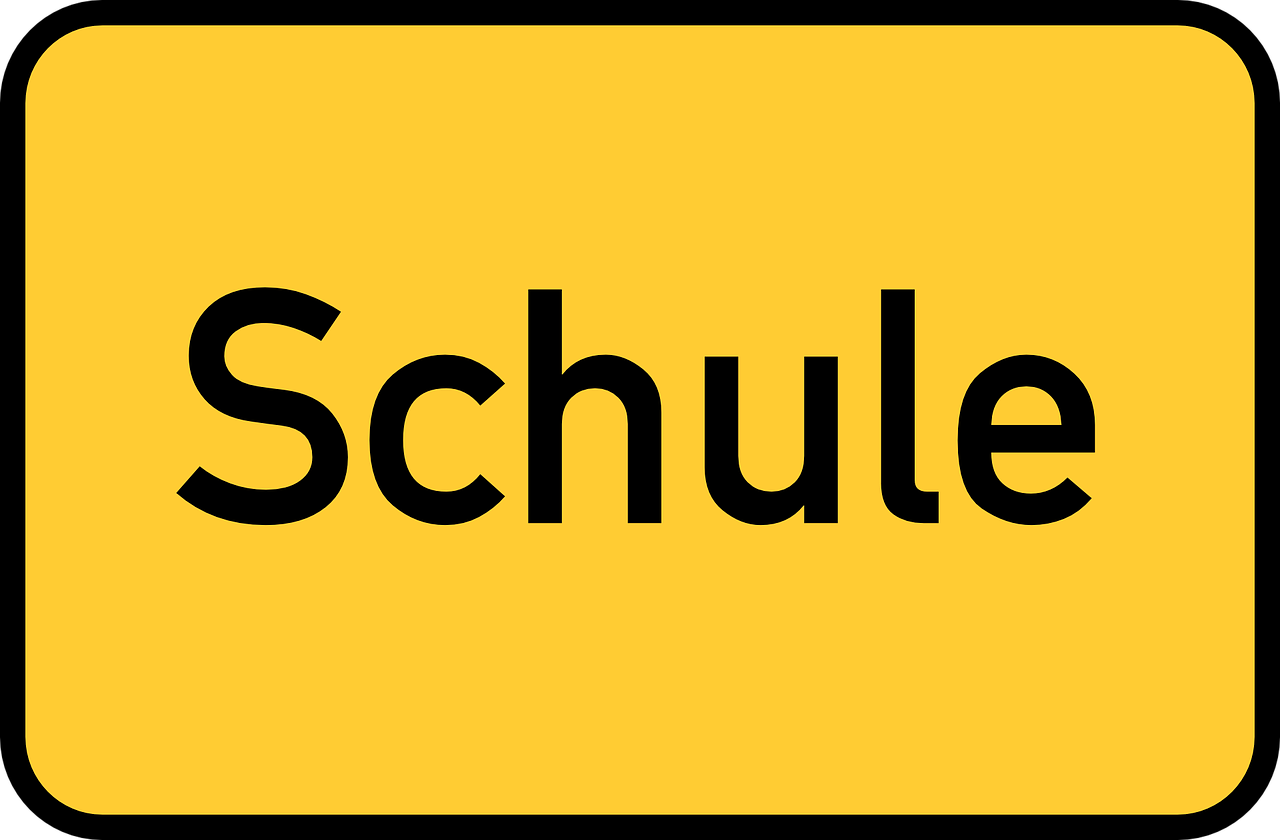 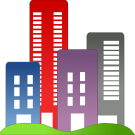 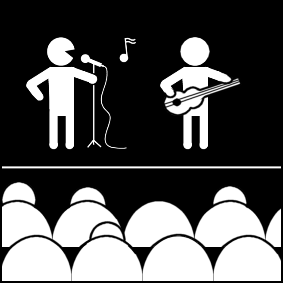 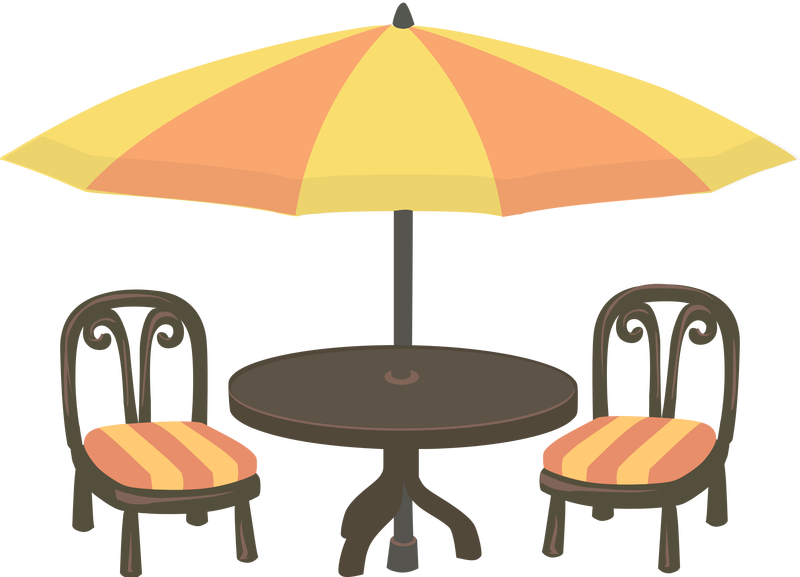 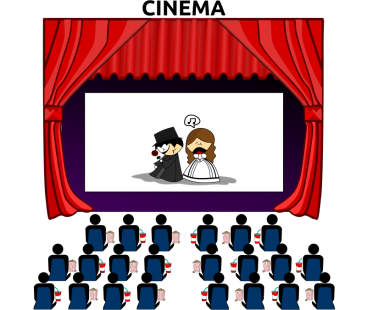 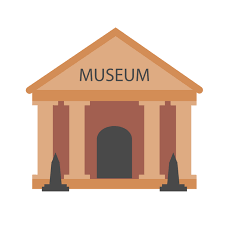 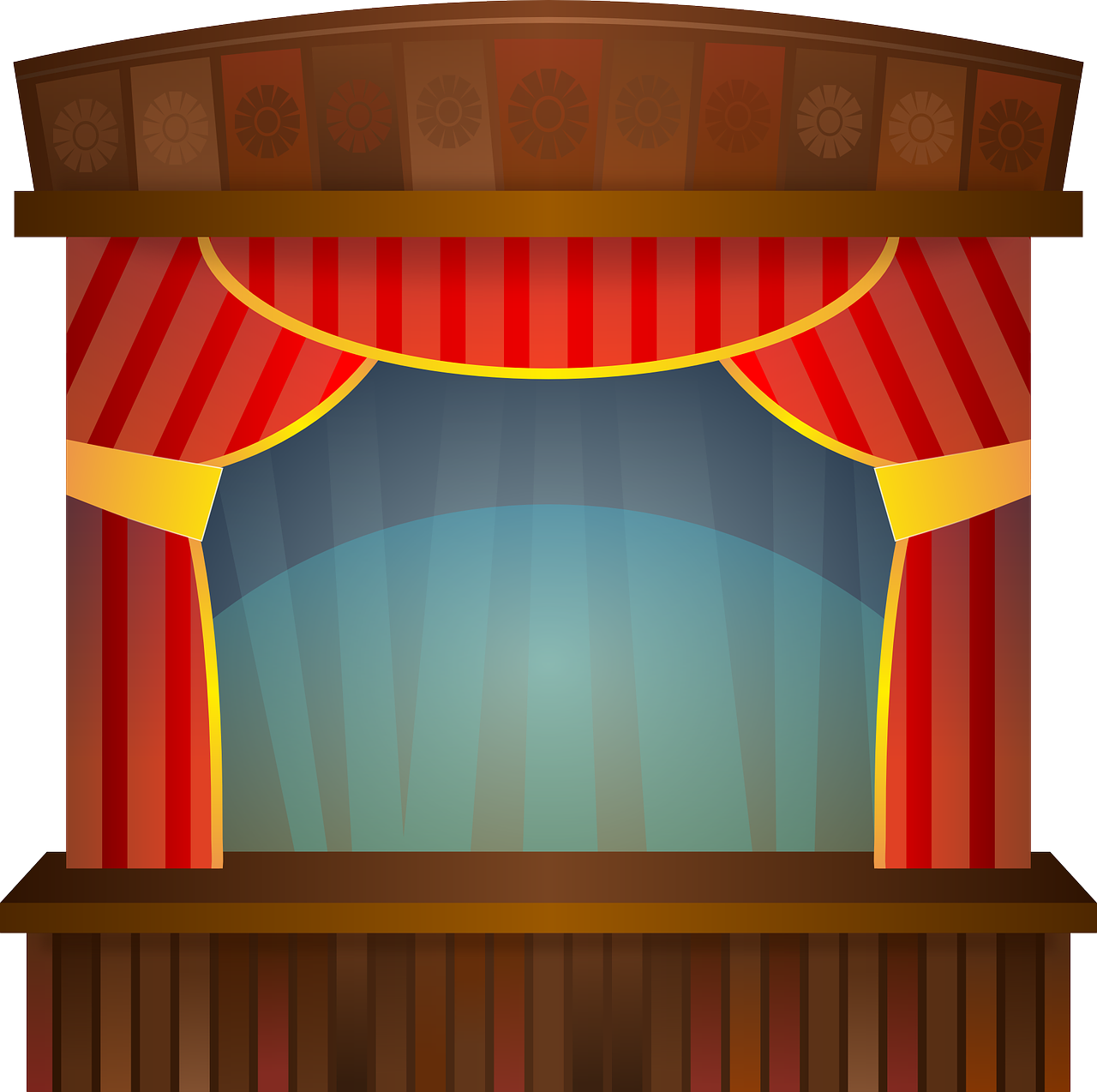 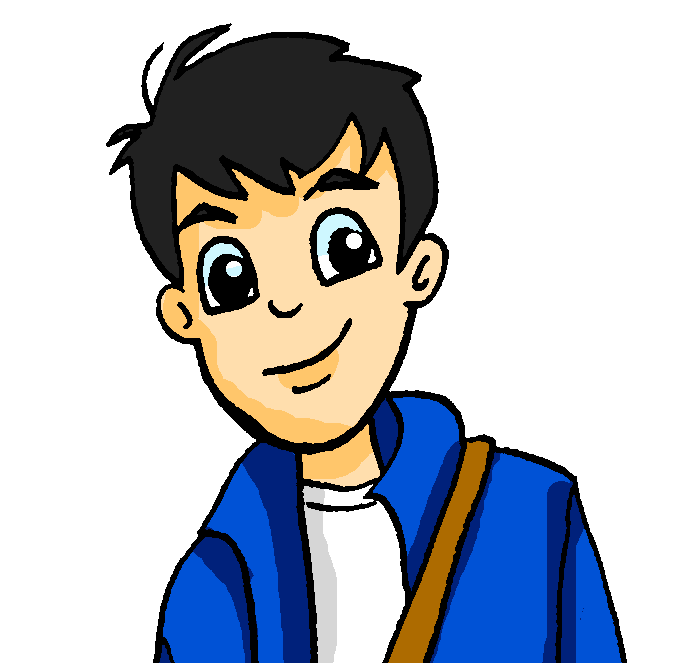 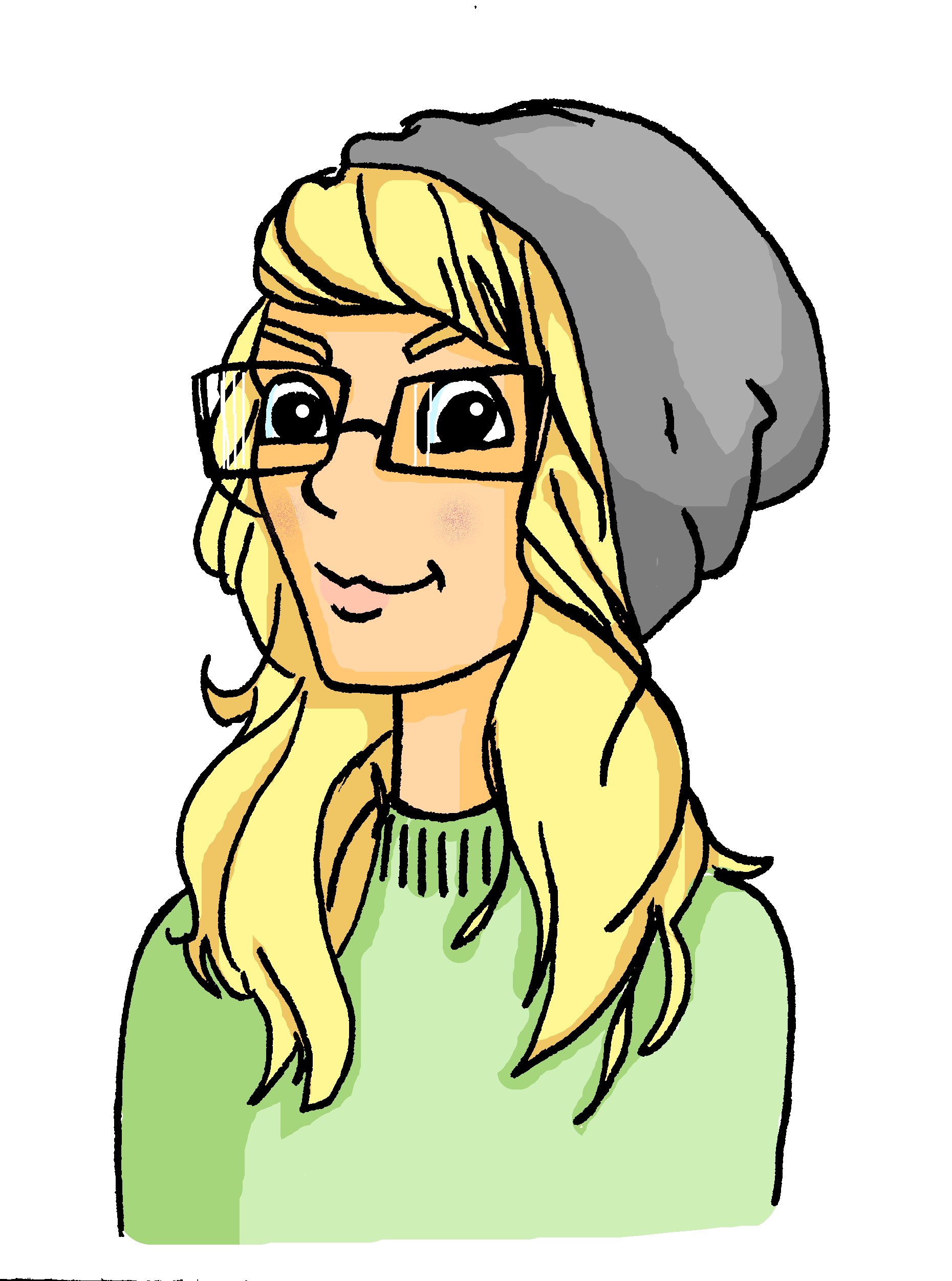 “Ich bin... aber ich gehe jetzt…”
Wohin? – Where (to)?
[Speaker Notes: Students write the sentences implied by the pictures in each thought bubble, taking care to use the Row 2 and Row 3 articles correctly. 
Each student writes three extended sentences, choosing to be either Wolfgang OR Heidi.
Note:  they won’t all be the same sentences as students can choose which combination of places to talk about in each sentence.
Students can be encouraged to share their texts with each other.  They can orally translate these into English, and peer check answers for meaning.  
Clearly, teachers will want to circulate as students are writing to check accuracy of Row 2/Row 3 articles.]
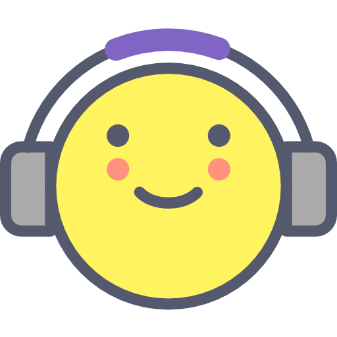 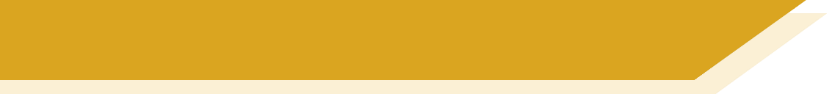 Hausaufgaben
Vocabulary Learning Homework (Term 3.1, Week 4)
Audio file: www.ncelp.org/audio/GY7T3-1W4
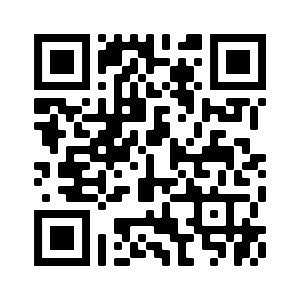 Audio file QR code:
Student worksheet
Quizlet link
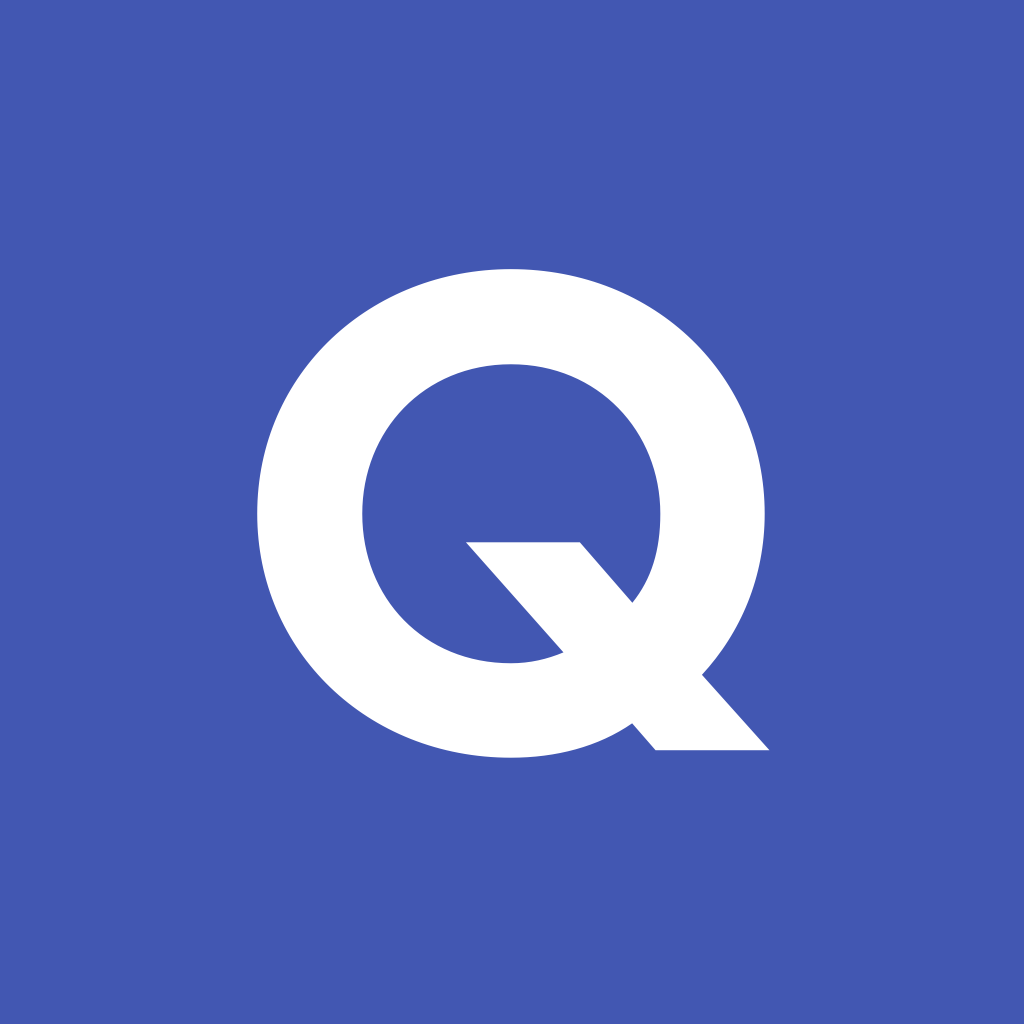 In addition, revisit:	Term 2.2 Week 4
			Term 2.1 Week 3
[Speaker Notes: Note to resource creators: links needs to be properly formatted as hyperlinks (copy url, select target text, right click, and add hyperlink), do not paste the website url directly on the slide. The Student worksheet link to the resource portal needs to be formatted like the other links on the slide,  if this is done correctly there is no need to shorten the url.]